Chapter 19  Oxidative phosphorylation and photophosphorylation
Generation of ATP by using a across-membrane proton gradient, which is generated from electron flow through a chain of carriers
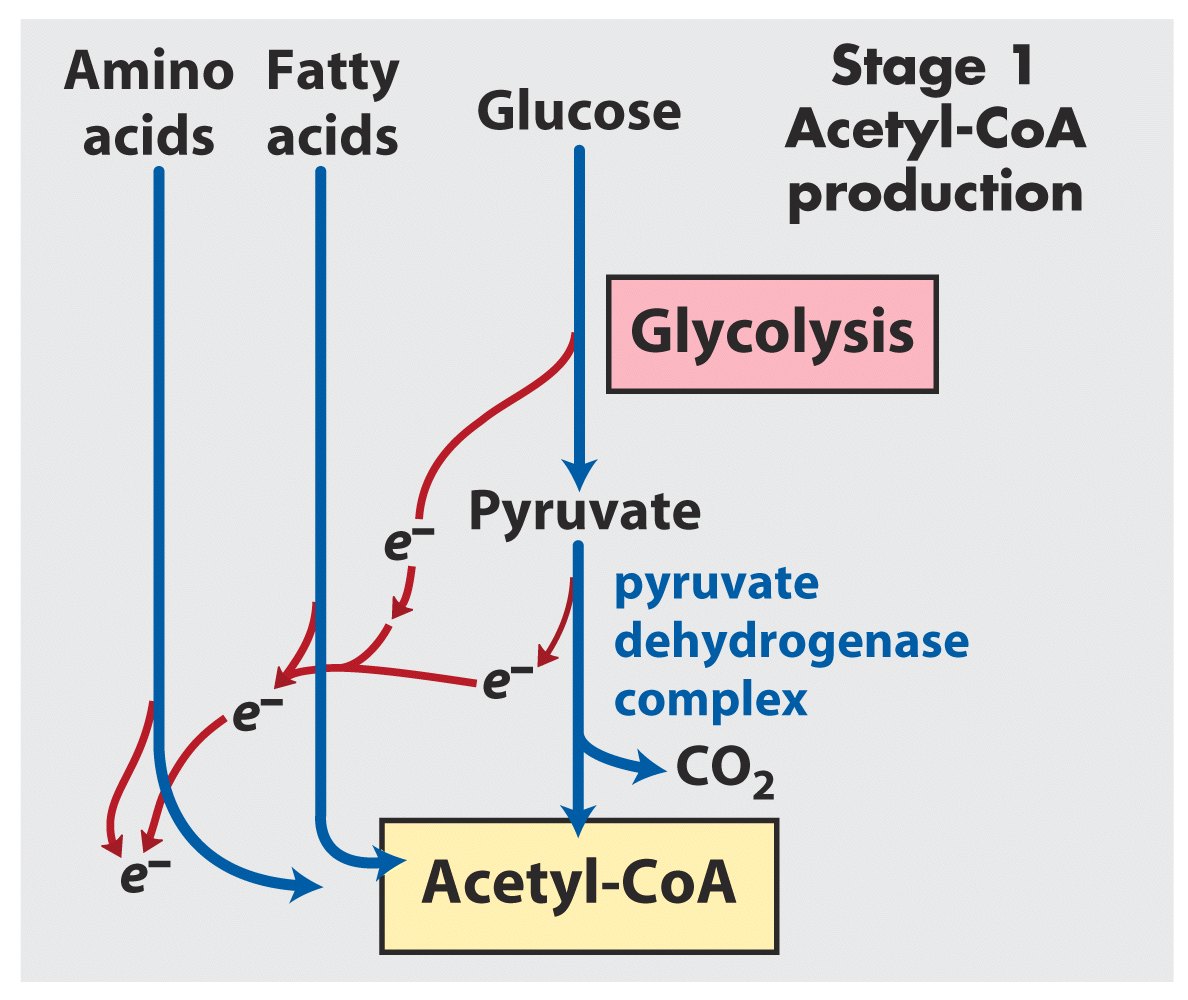 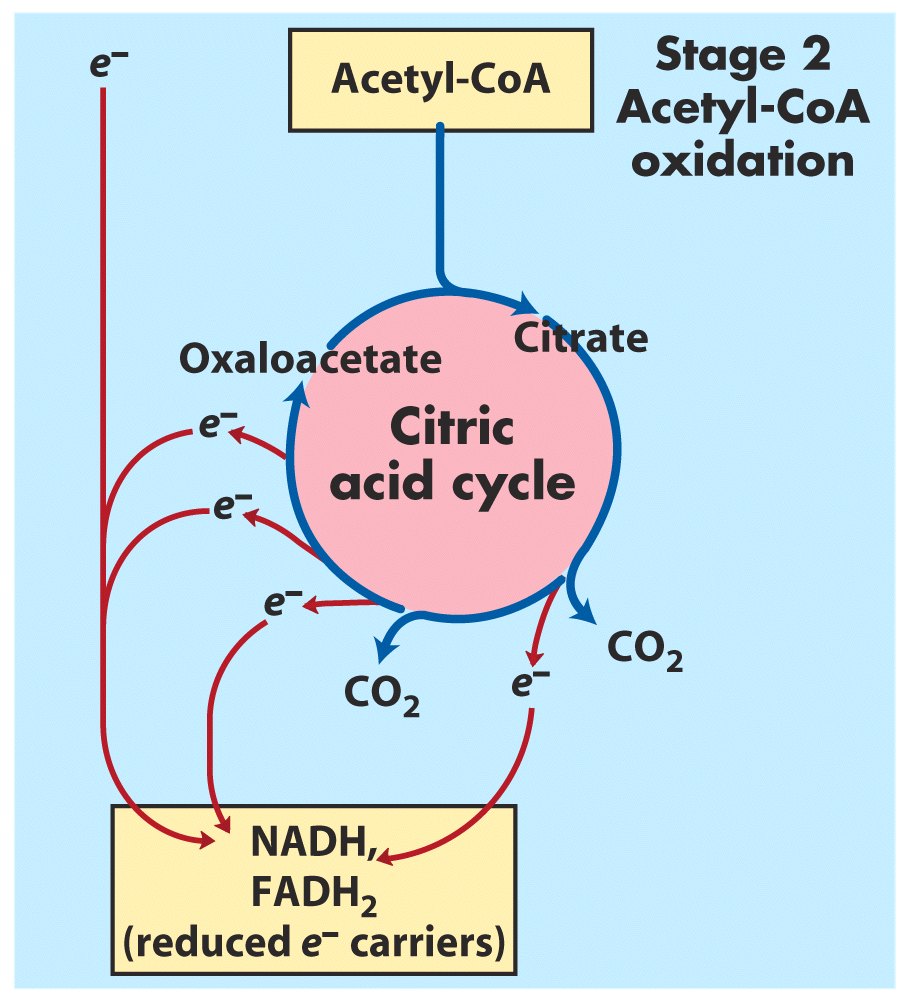 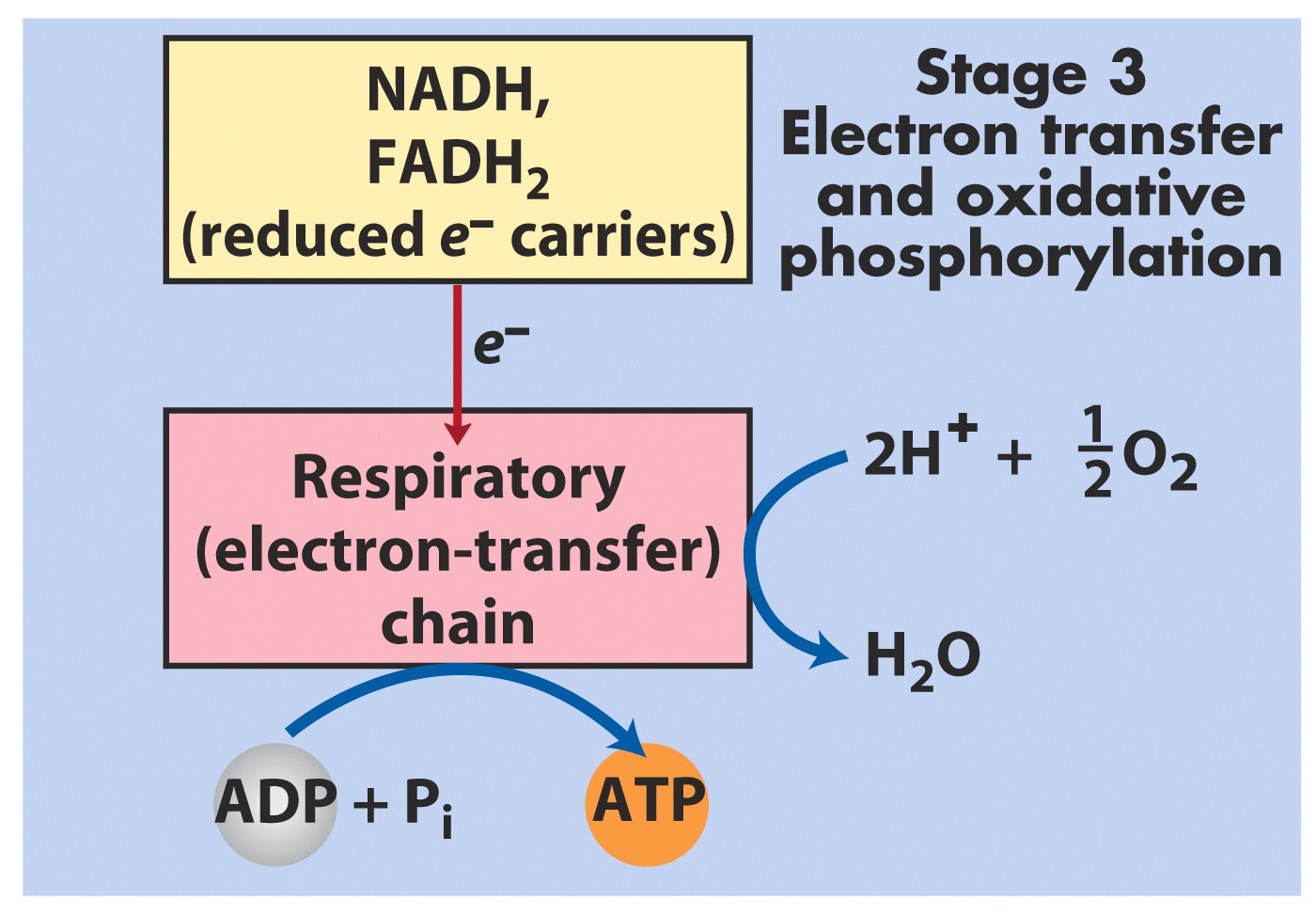 1. ATP is synthesized using the same strategy in oxidative phosphorylation and photophosphorylation
Oxidative phosphorylation is the process in which ATP is generated as a result of electron flow from NADH or FADH2 to O2 via a series of membrane-bound electron carriers called the respiratory chain (reducing O2 to H2O at the end)----氧化磷酸化
Photophosphorylation is the process in which ATP (and NADPH) is synthesized as a result of electron flow from H2O to NADP+ via a series of membrane-bound electron carriers (oxidizing H2O to O2 at the beginning)----光合磷酸化
Oxidative phosphorylation and photophosphorylation are mechanistically similar
1). Both involve the flow of electrons through a  chain of membrane-bound carriers.
2). The energy released from “downhill” electron  flow is first used for “uphill” pumping of    protons (质子) to produce a proton gradient (thus a transmembrane electrochemical potential) across a biomembrane.
3). ATP is then synthesized by a “downhill” transmembrane flow of protons through a specific protein machinery (ATP synthase).
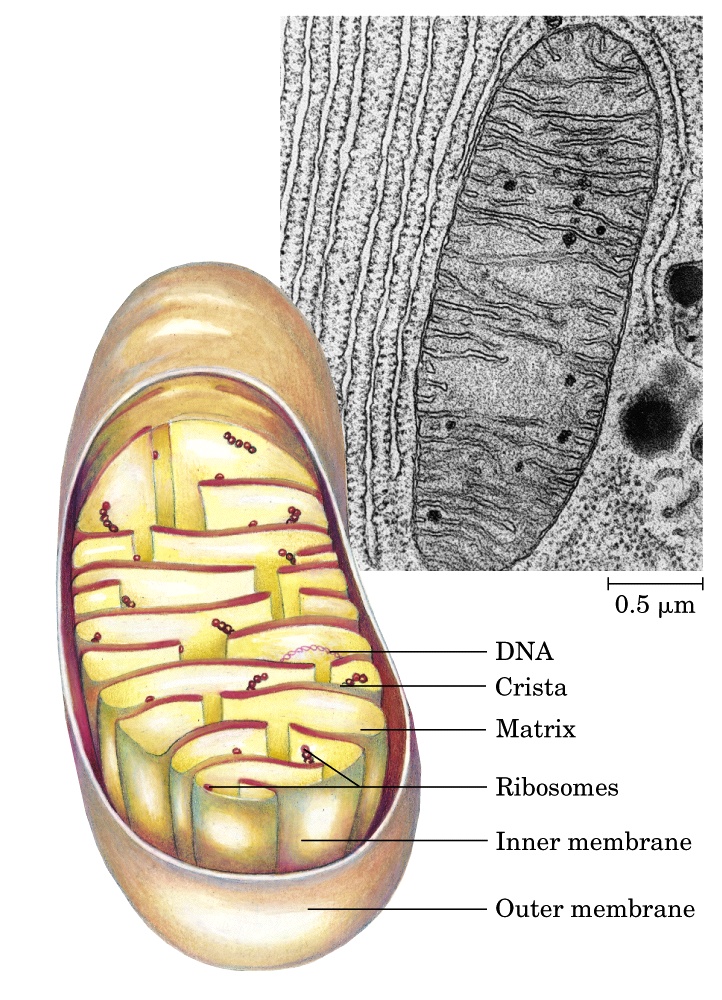 Cristae (the infoldings 
of the inner membrane 
of mitochondria) is 
where  the respiratory 
chain is located.
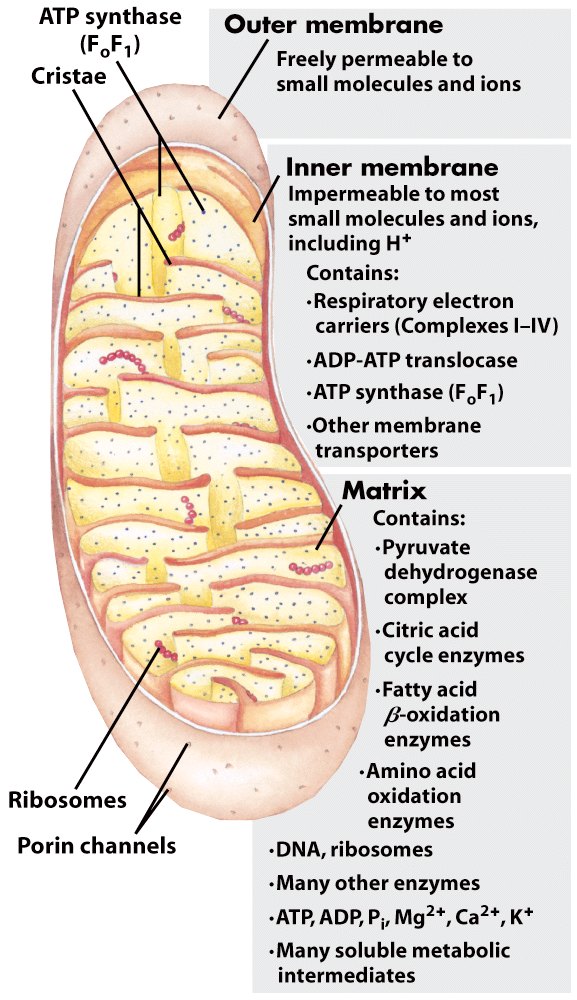 Biochemical anatomy of a mitochondrion*****
*****
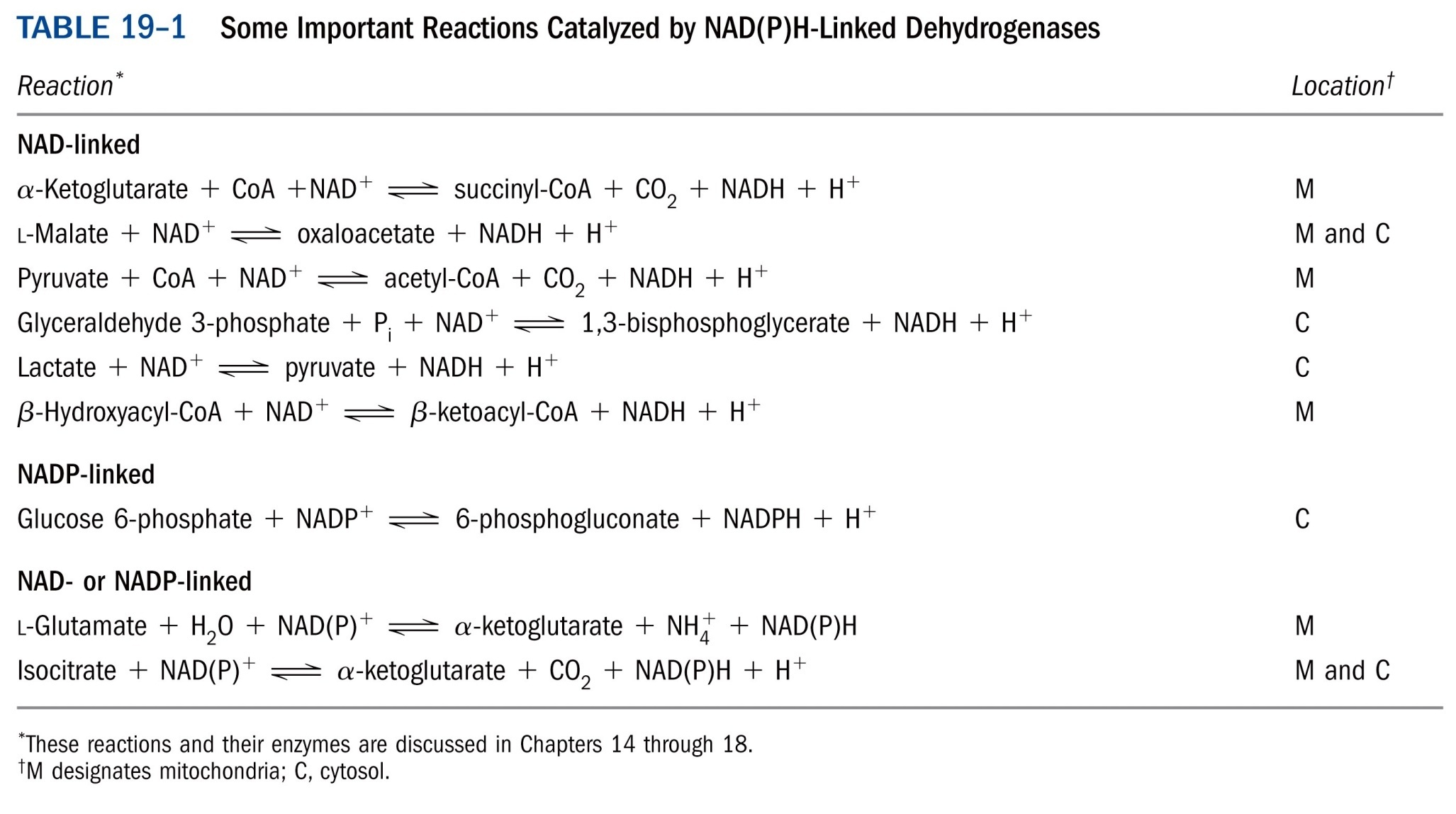 2. Electrons collected in NADH and FADH2 are released and transported to O2 via the respiratory chain
The chain is located on the convoluted inner membrane (cristae)  of mitochondria in eukaryotic cells (revealed by Eugene Kennedy and Albert Lehninger in 1948) or on the plasma membrane in prokaryotic cells.

A 1.14-volt potential difference (E’0) between NADH (-0.320 V) and O2 (0.816 V) drives electron flow through the chain.
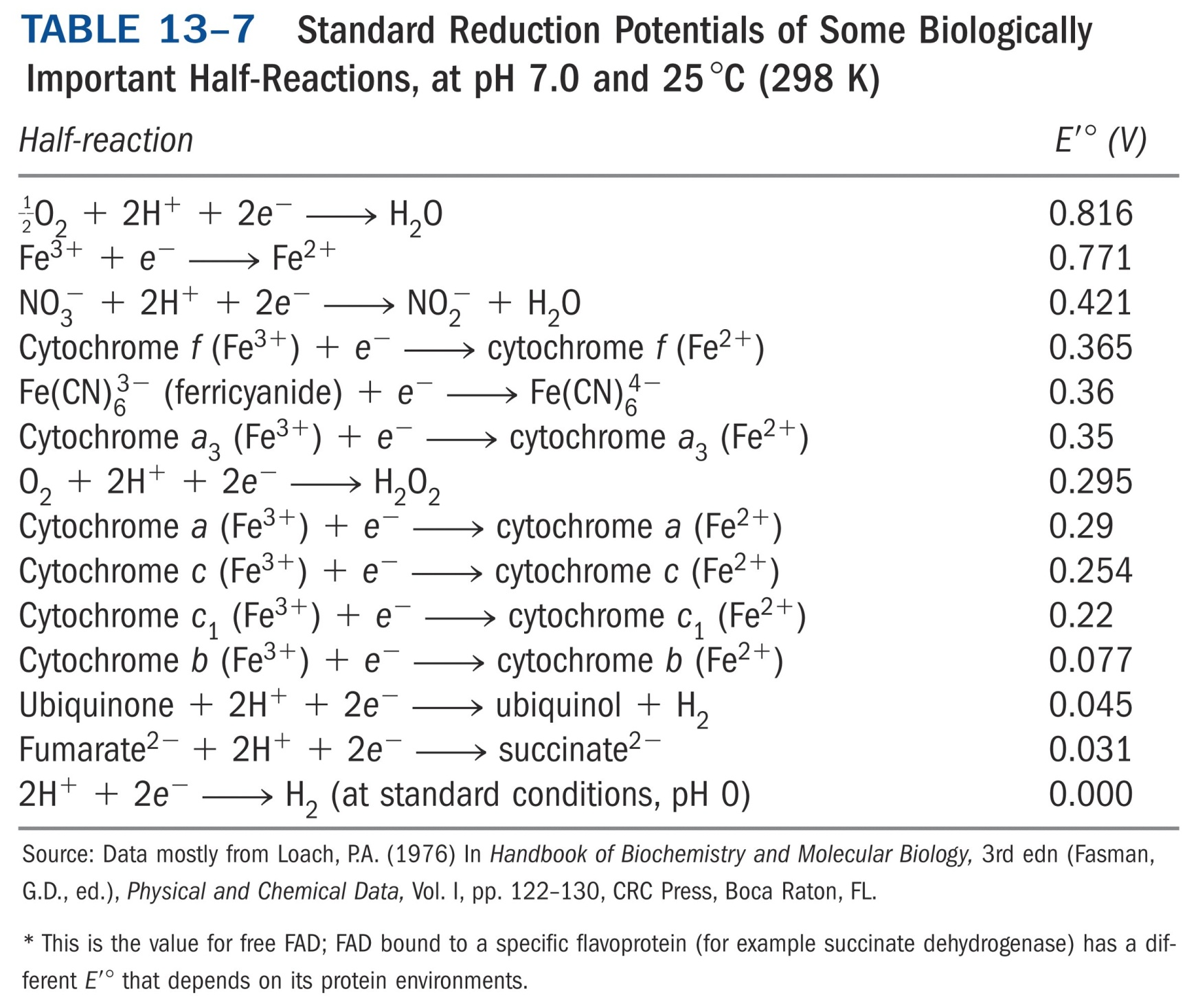 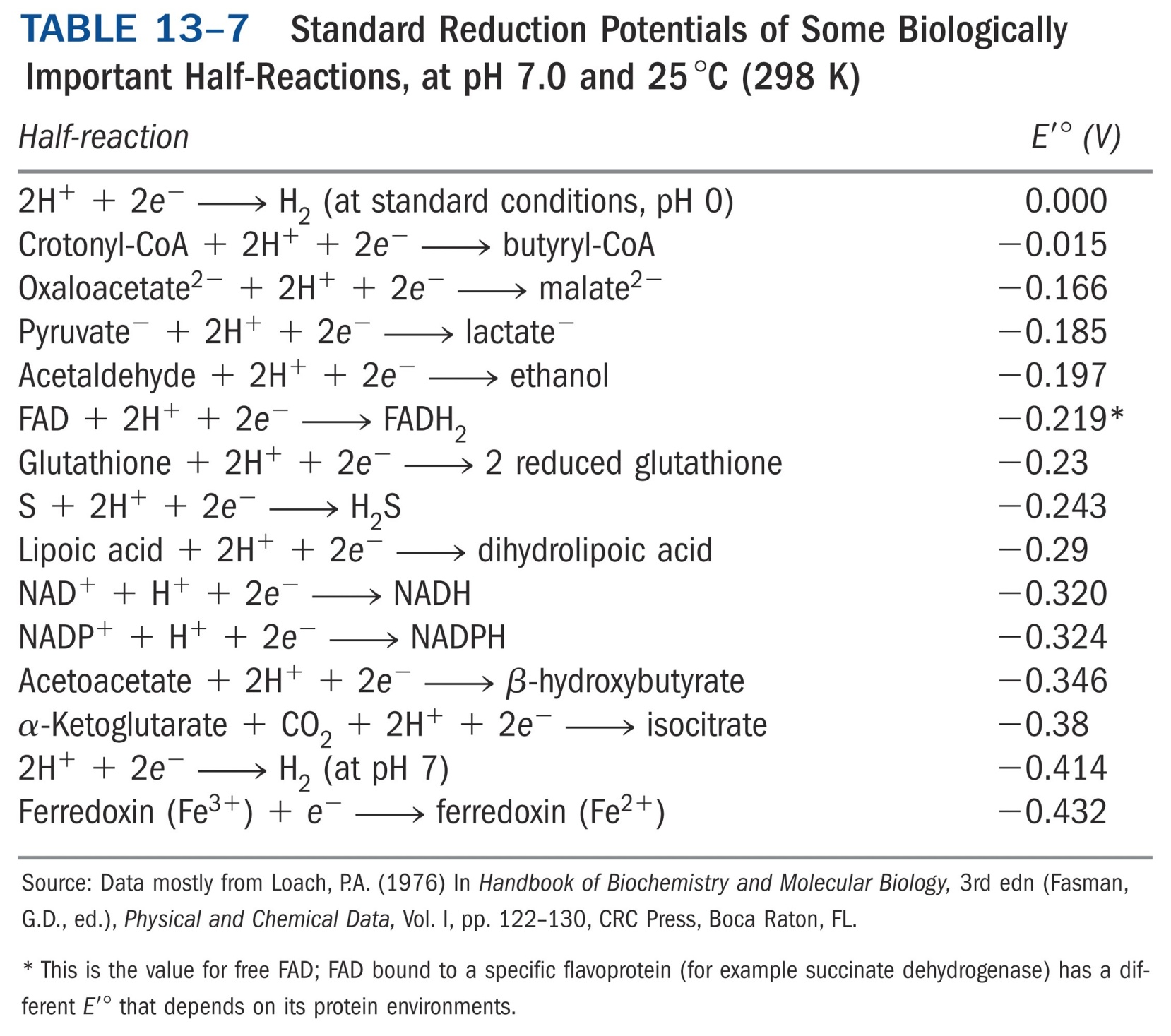 The respiratory chain consists of four large multi-protein complexes (I, II, III, and IV; three being proton pumps) and two mobile electron carriers, ubiquinone (Q or coenzyme Q) (泛醌) and cytochrome c (细胞色素c).

Prosthetic groups acting in the proteins of respiratory chain include flavins (FMN, FAD), hemes (血红素) (heme A, iron protoporphyrin IX, heme C), iron-sulfur clusters (2Fe-2S, 4Fe-4S), and copper (Cu).
Ubiquinone is a mobile
electron/proton carrier
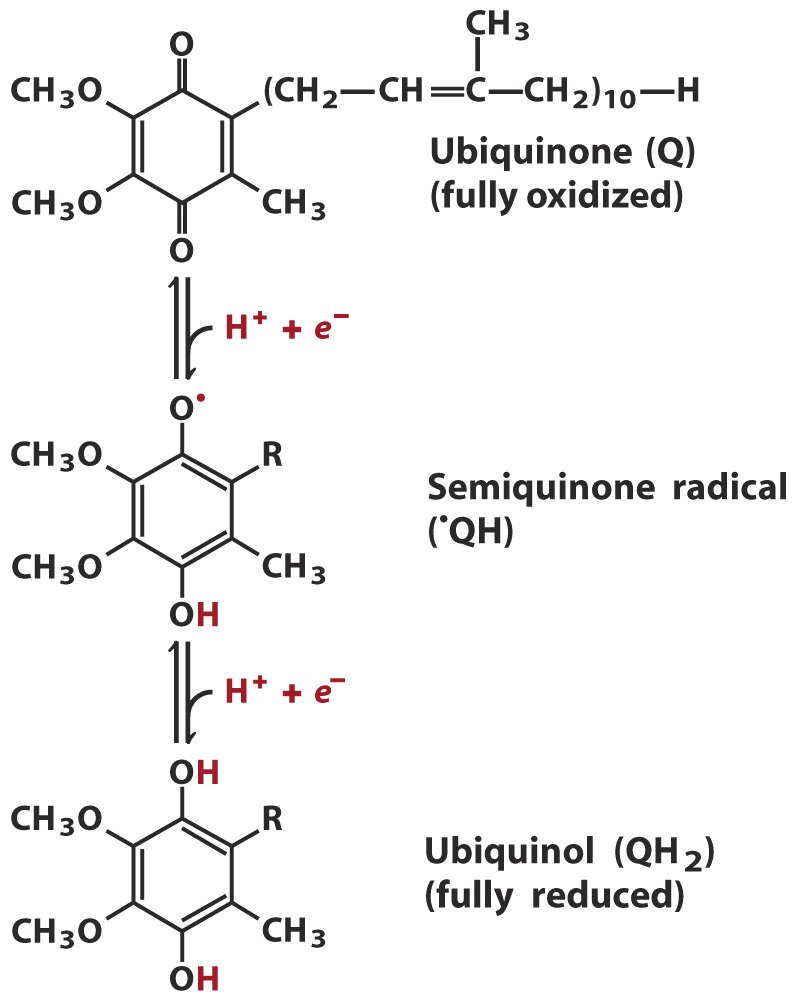 Lipid-soluble benzoquinone 
with a very long isoprenoid 
side chain; can accept one 
or two electrons, forming 
radical semiquinone or
ubiquinol (QH2); QH2 
diffuses to the next complex 
(III); the only electron 
carrier not bound to a 
protein.
Coenzyme Q 
or Q
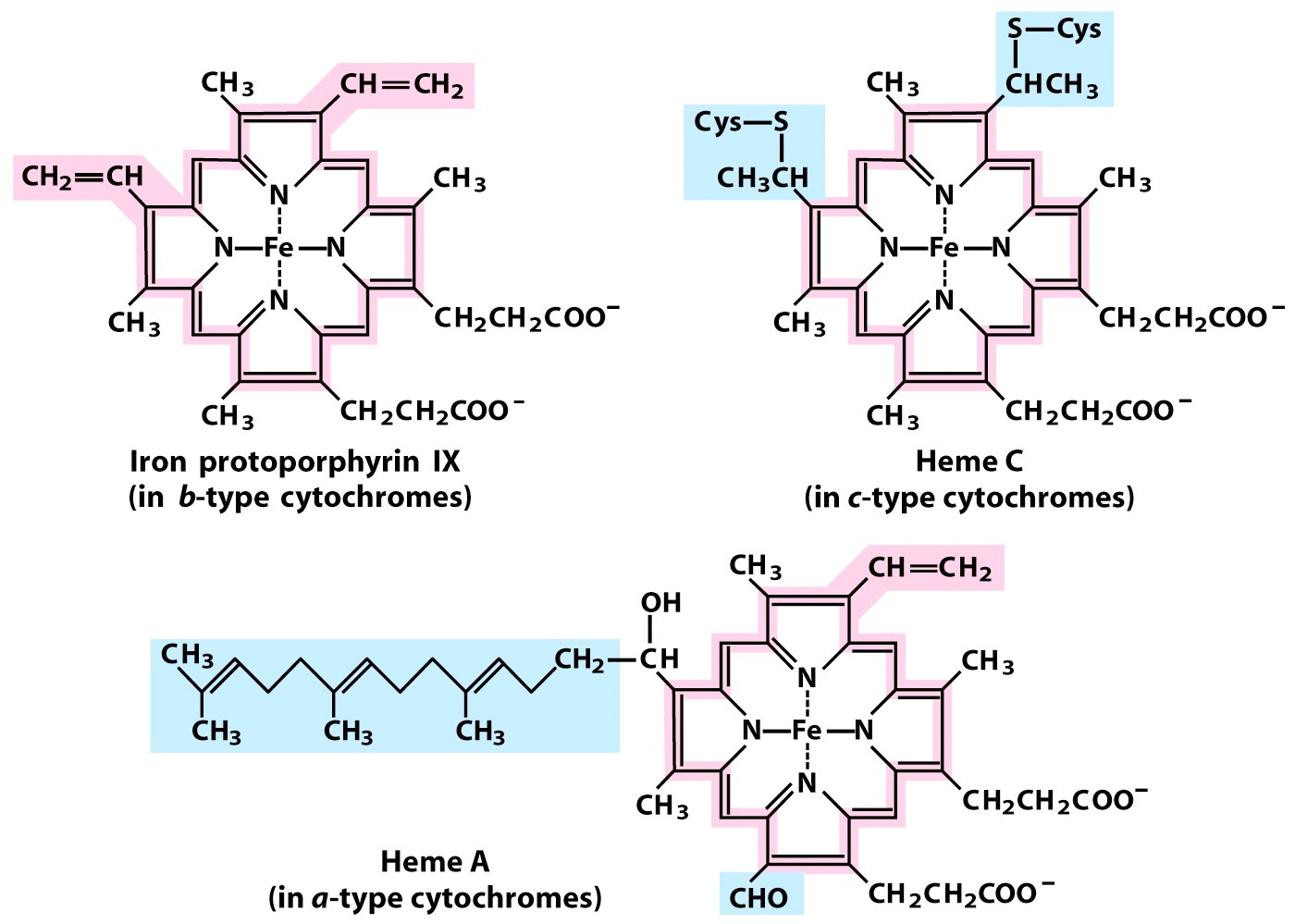 Prosthetic groups of cytochromes
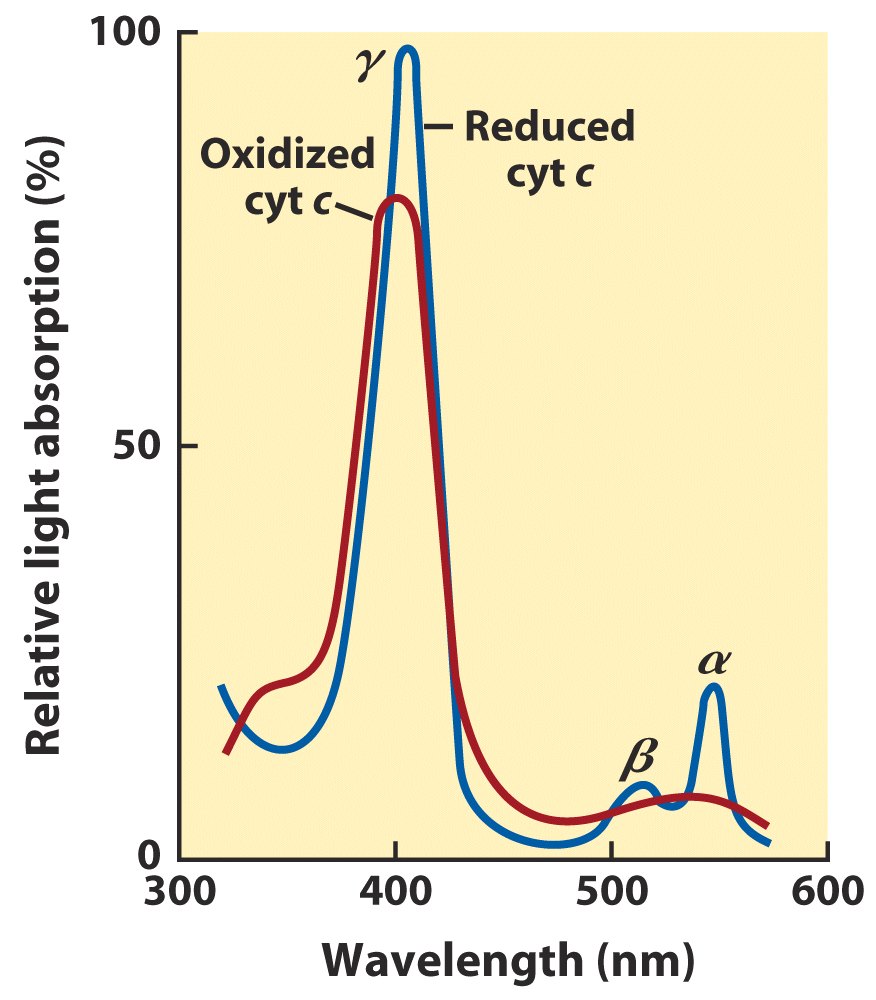 Reduced cytochromes
have three absorption
bands in the visible 
wavelengths
Cyt a: ~600 nm
Cyt b: ~560 nm
Cyt c: ~550 nm
2Fe-2S
4Fe-4S
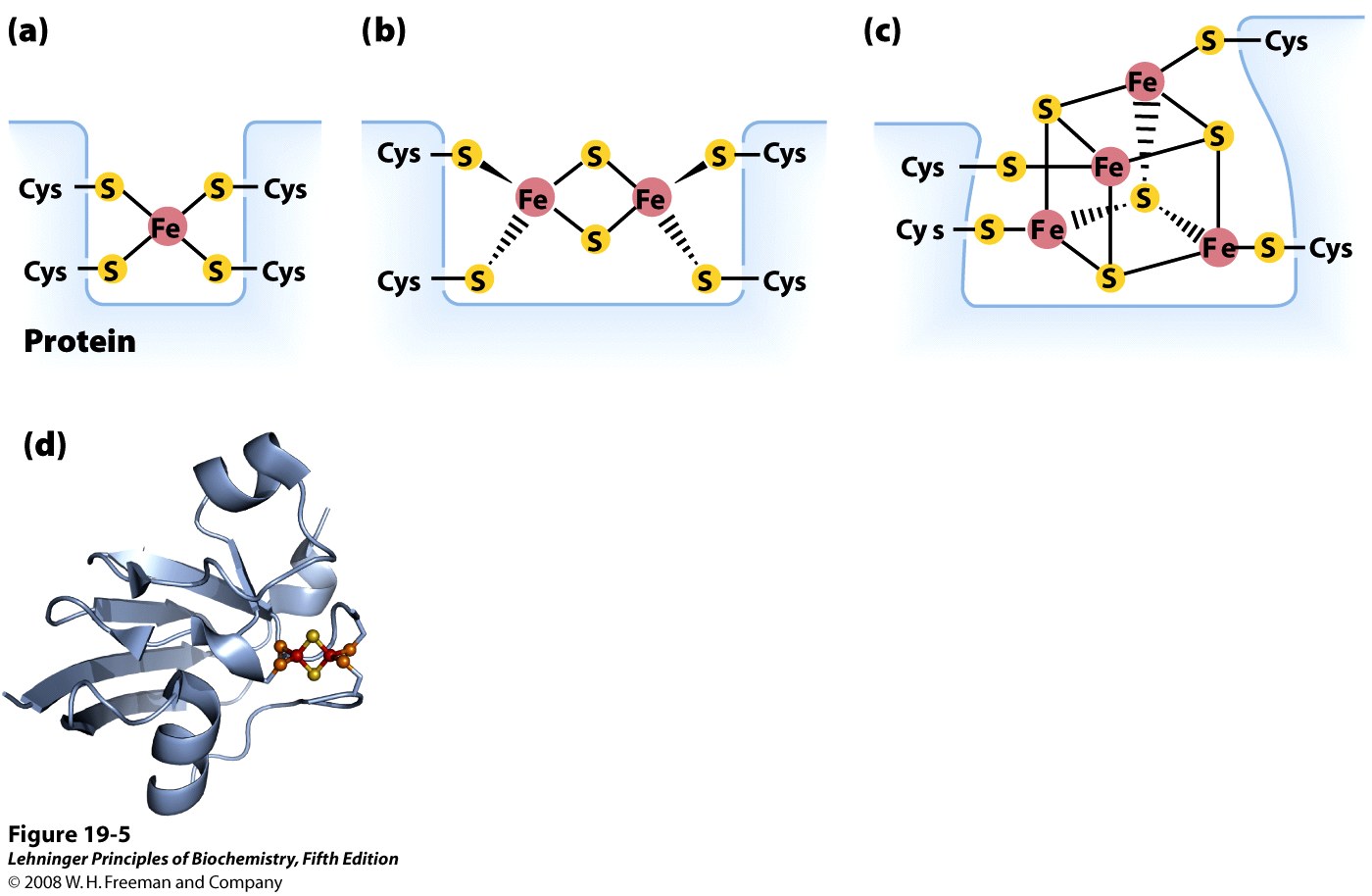 Different types of 
iron-sulfur centers
Iron atoms cycle between Fe2+ 
(reduced) and Fe3+(oxidized).
[Speaker Notes: FIGURE 19-5 Iron-sulfur centers. The Fe-S centers of iron-sulfur proteins may be as simple as (a), with a single Fe ion surrounded by the S atoms of four Cys residues. Other centers include both inorganic and Cys S atoms, as in (b) 2Fe-2S or (c) 4Fe-4S centers. (d) The ferredoxin of the cyanobacterium Anabaena 7120 has one 2Fe-2S center (PDB ID 1FRD); Fe is red, inorganic S is yellow, and the S of Cys is orange. (Note that in these designations only the inorganic S atoms are counted. For example, in the 2Fe-2S center (b), each Fe ion is actually surrounded by four S atoms.) The exact standard reduction potential of the iron in these centers depends on the type of center and its interaction with the associated protein.]
3. The order of the many electron carriers on the respiratory chain have been elucidated via various studies
Method 1:   Measurement of the standard reduction potential (E’0)
	
	Electrons tend to transfer from low E’0 carriers to high E’0 carriers (but may deviate from this in real cells).
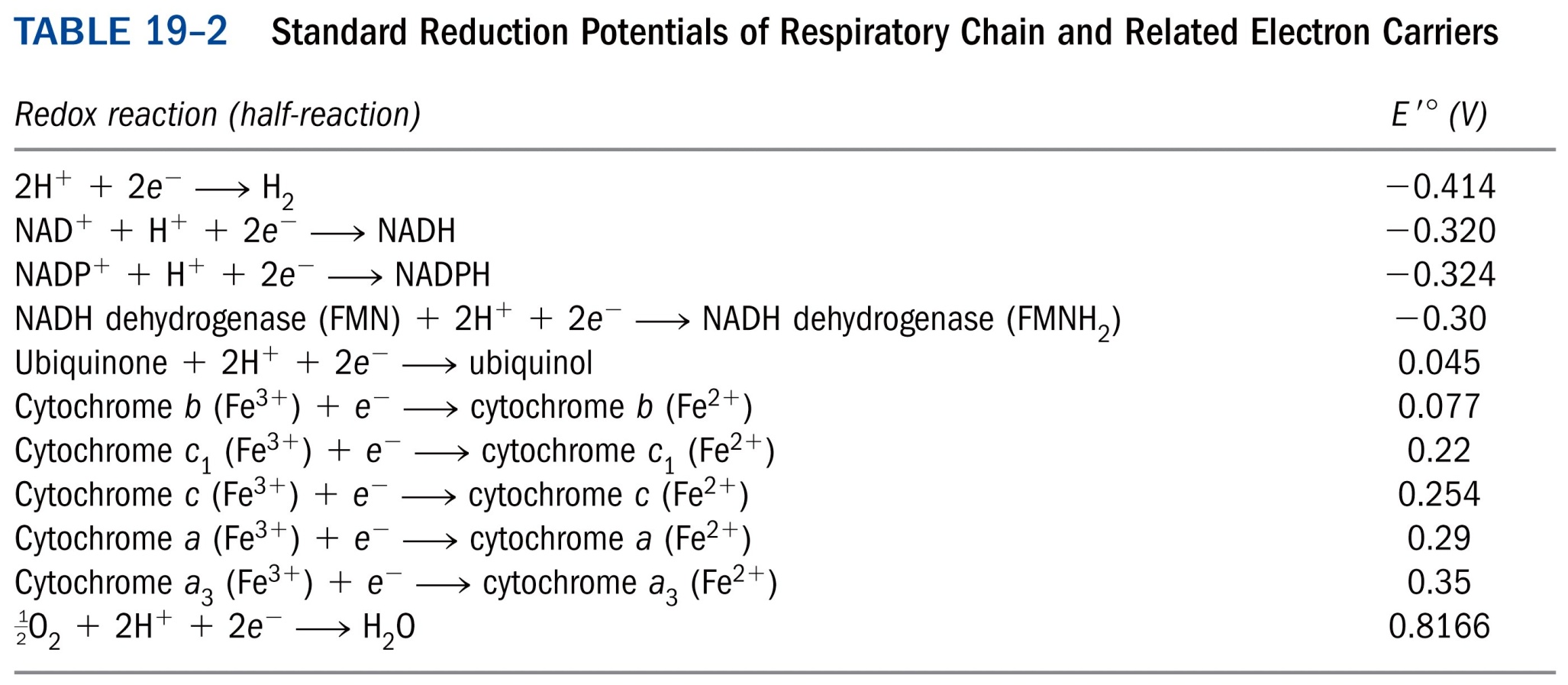 Electron carriers have an order of increasing E’0
Method 2: Oxidation kinetics studies 
	Full reduction followed by sudden O2 introduction;  earlier oxidation, closer to the end of the respiratory chain; using rapid and sensitive spectrophotometric techniques to follow the oxidation of the cytochromes, which have different wavelength of maximal absorption.
Method 3: Effects of various specific inhibitors those before the blocked step should be reduced and those after should be oxidized.
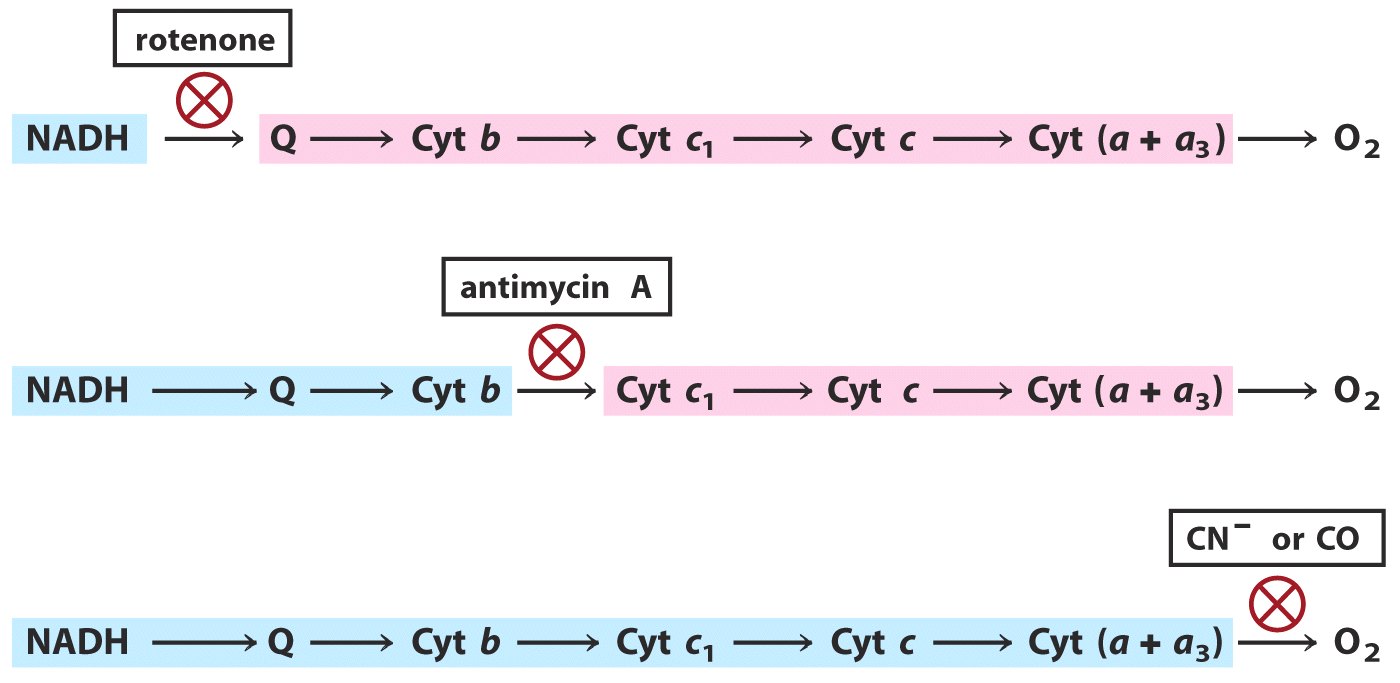 Reduced
Oxidized
Reduced
Oxidized
Reduced
*****
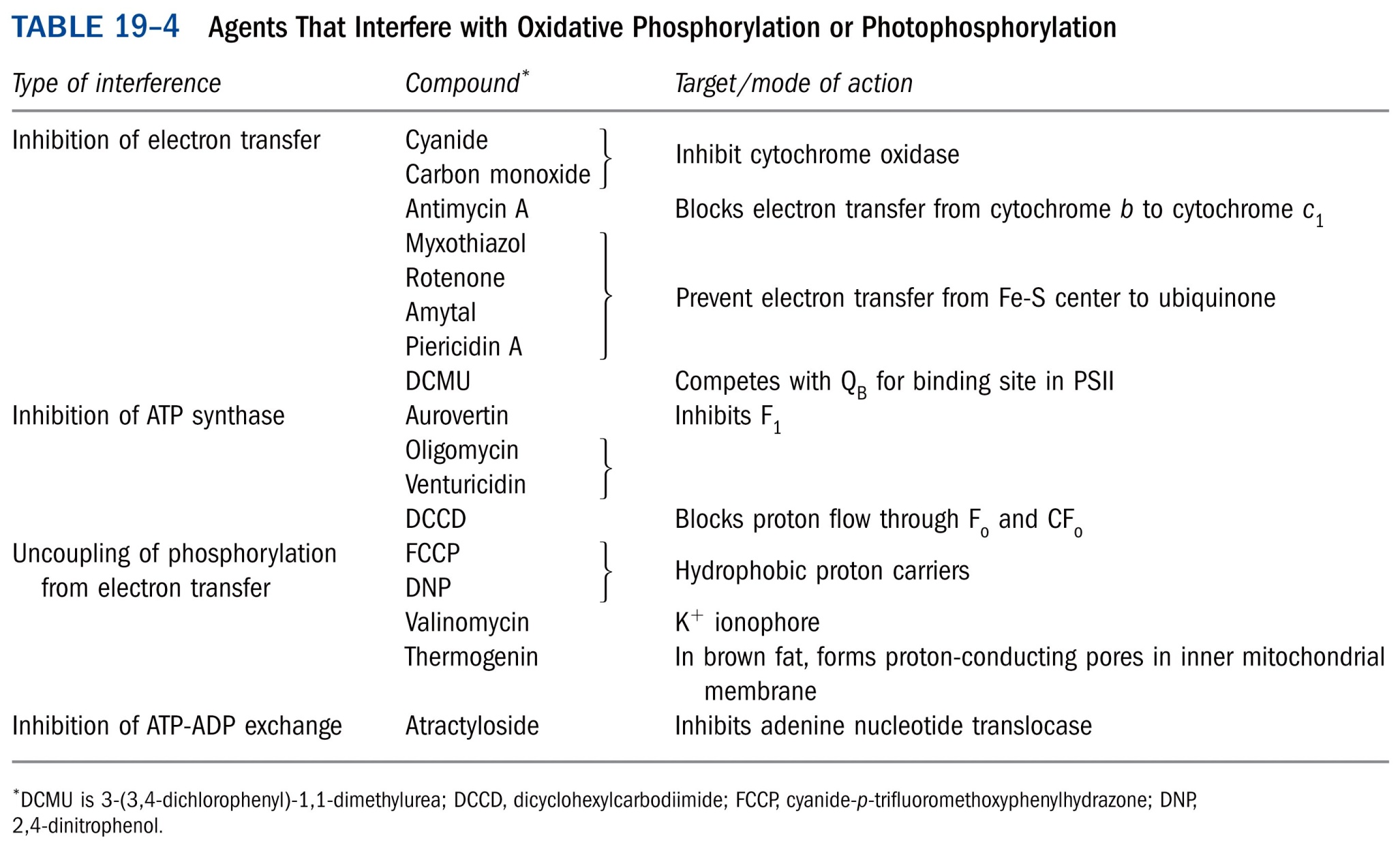 氰化物
Method 4:
Isolation and characterization 
of each of the multiprotein 
complexes: specific electron 
donors and acceptors can be 
determined for portions
of the chain.
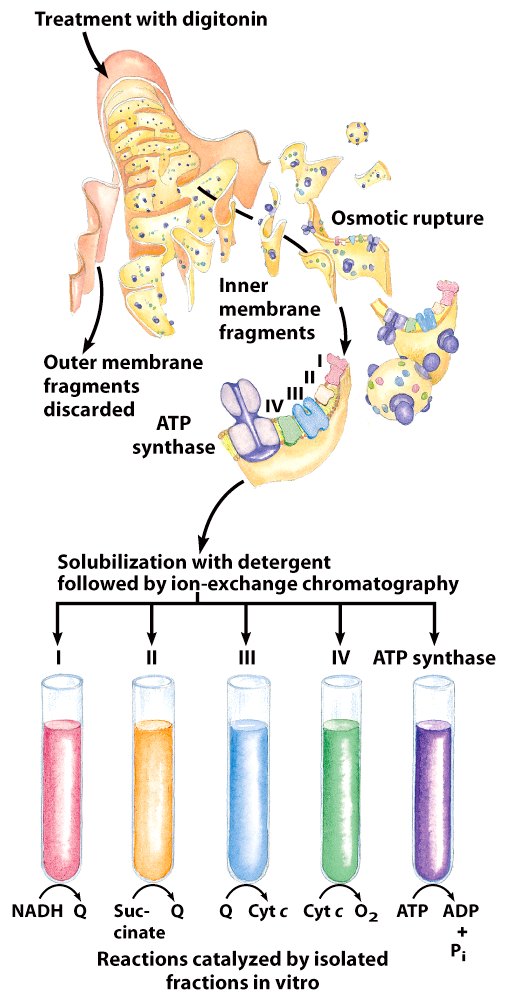 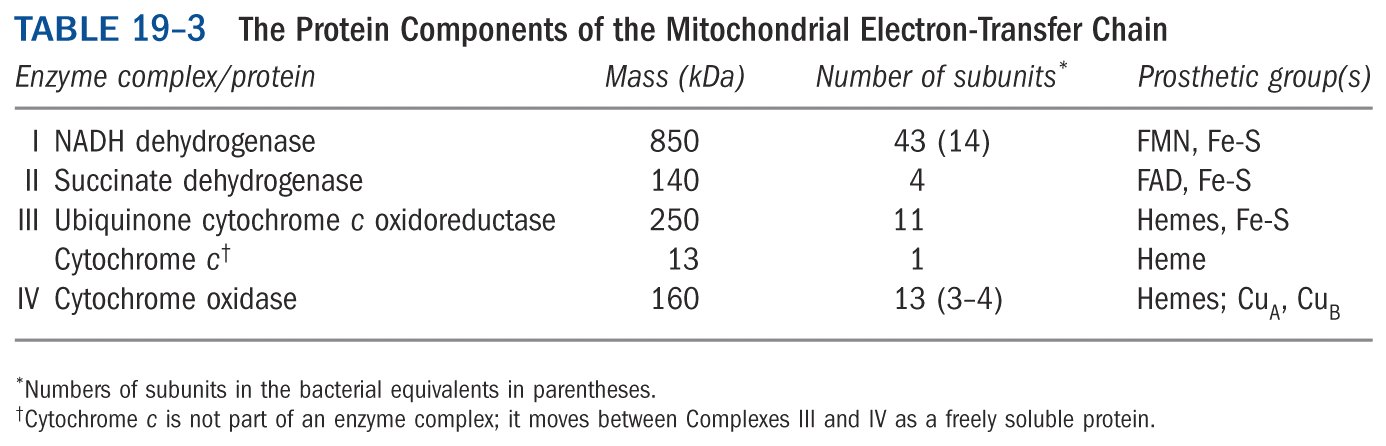 4. NADH enters the chain at NADH dehydrogenase (Complex I)
Also named as NADH:ubiquinone oxidoreductase or NADH-Q reductase
A “L” shaped 850 kD multimeric protein complex of 42 different subunits (larger than a ribosome!)
FMN and Fe-S centers act as prosthetic groups.
Final electron acceptor is ubiquinone (coenzyme Q).

Exergonic electron transfer is coupled to endergonic proton pumping (with 4 H+ pumped from the matrix side to intermembrane space per electron pair transferred), with mechanism unknown.
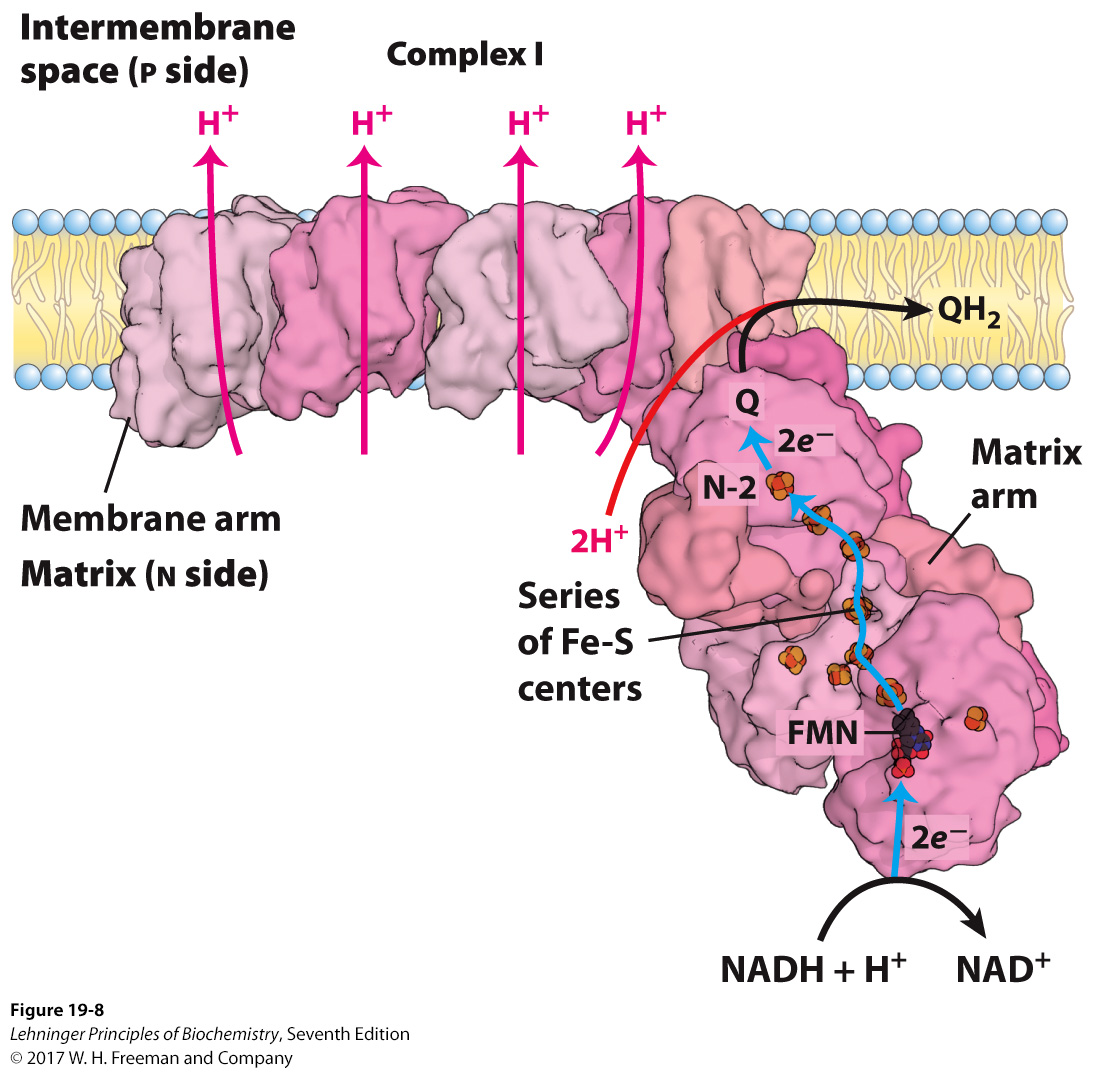 NADH + 5H+N + Q         

NAD+ + QH2 + 4H+P
NADH dehydrogenase
         (Complex I)
5. FADH2 of flavoproteins also transfer their electrons to ubiquinone
Flavoproteins like succinate dehydrogenase (Complex II), fatty acyl-CoA dehydrogenase, and glycerol 3-phosphate dehydrogenase are associated to the inner membrane of mitochondria and transfers their electrons collected on FADH2 to Q to form QH2.

The energy released from these electron transfer is not high enough to promote proton pumping.
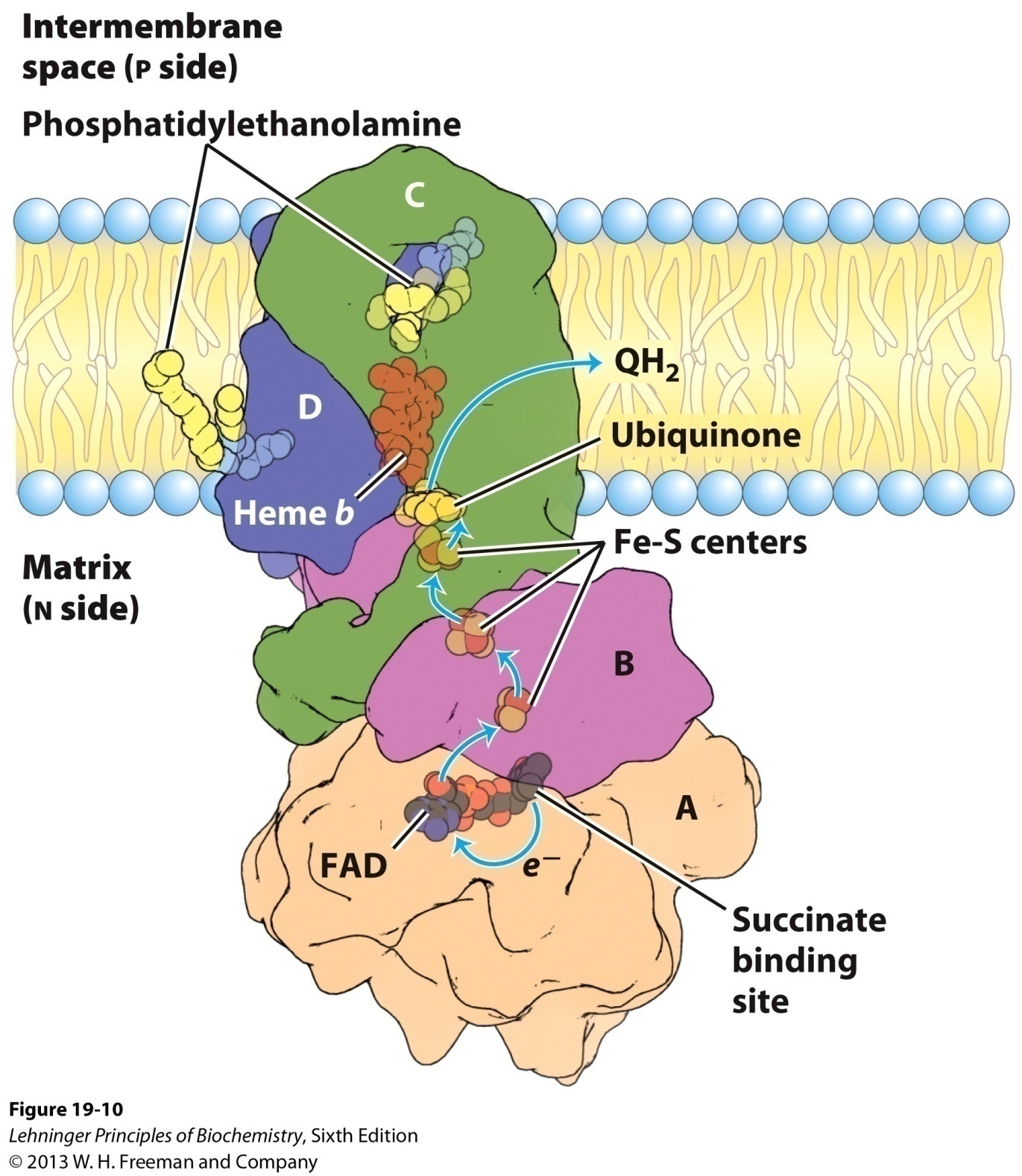 Structure of Complex II 
(succinate dehydrogenase)
of E. coli
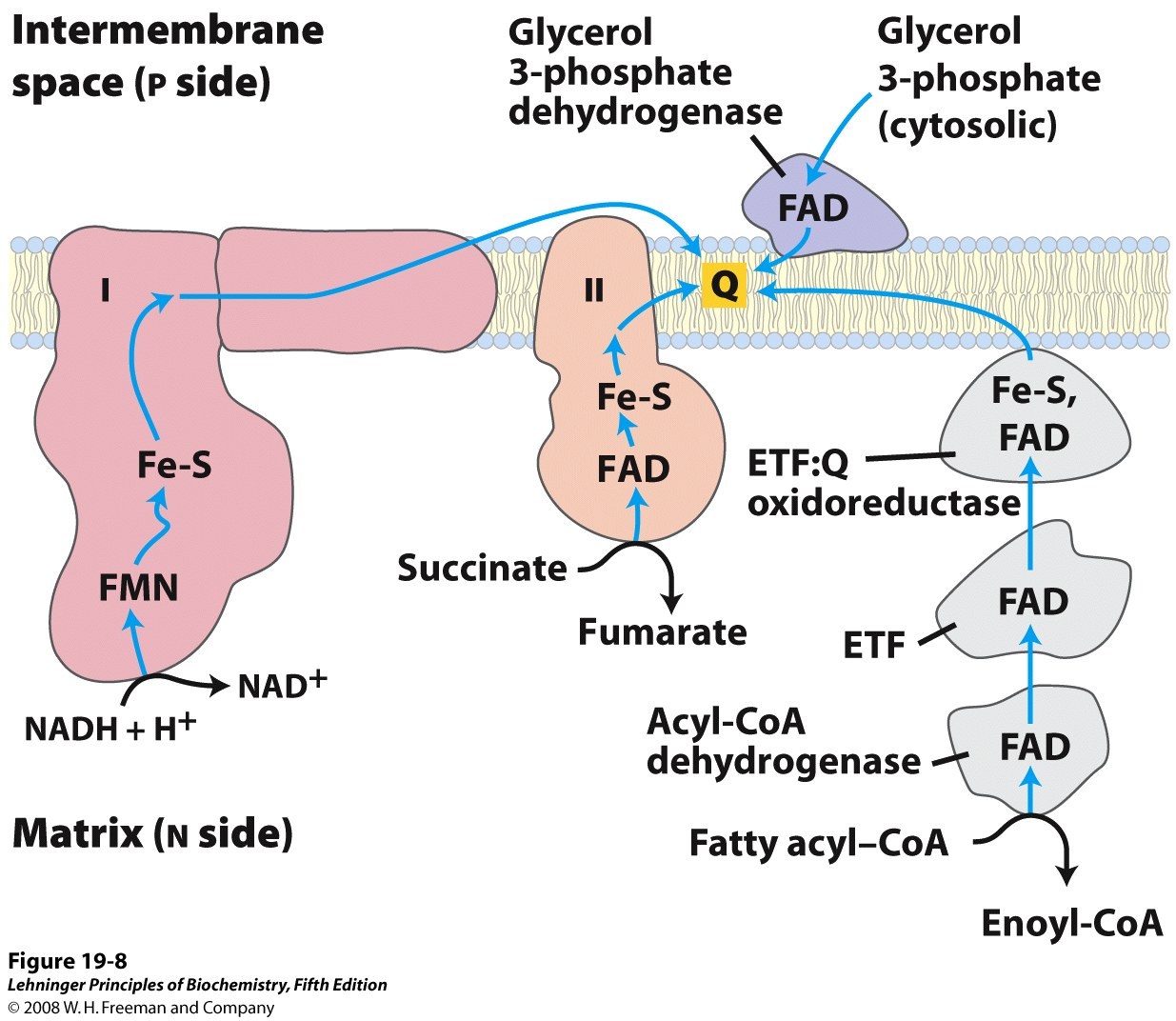 Ubiquinone (Q) accepts electrons from both NADH
and FADH2 in the respiratory chain
[Speaker Notes: FIGURE 19-8 Path of electrons from NADH, succinate, fatty acyl–CoA, and glycerol 3-phosphate to ubiquinone. Electrons from NADH pass through a flavoprotein to a series of iron-sulfur proteins (in Complex I) and then to Q. Electrons from succinate pass through a flavoprotein and several Fe-S centers (in Complex II) on the way to Q. Glycerol 3-phosphate donates electrons to a flavoprotein (glycerol 3-phosphate dehydrogenase) on the outer face of the inner mitochondrial membrane, from which they pass to Q. Acyl-CoA dehydrogenase (the first enzyme of β oxidation) transfers electrons to electron-transferring flavoprotein (ETF), from which they pass to Q via ETF:ubiquinone oxidoreductase.]
6. Electrons of QH2 is transferred to cytochrome c via cytochrome bc1 complex (Complex III)
Also called cytochrome c reductase or 
    ubiquinone:cytochrome c oxidoreductase
A 250 kD multiprotein complex of 11 subunits
Complete 3-D structure determined in 1997!
The functional core consists of three subunits: cytochrome b (with two hemes, bH and bL); an Fe-S protein; and cytochrome c1 (with the heme group covalently bound to protein via two thioester bonds).
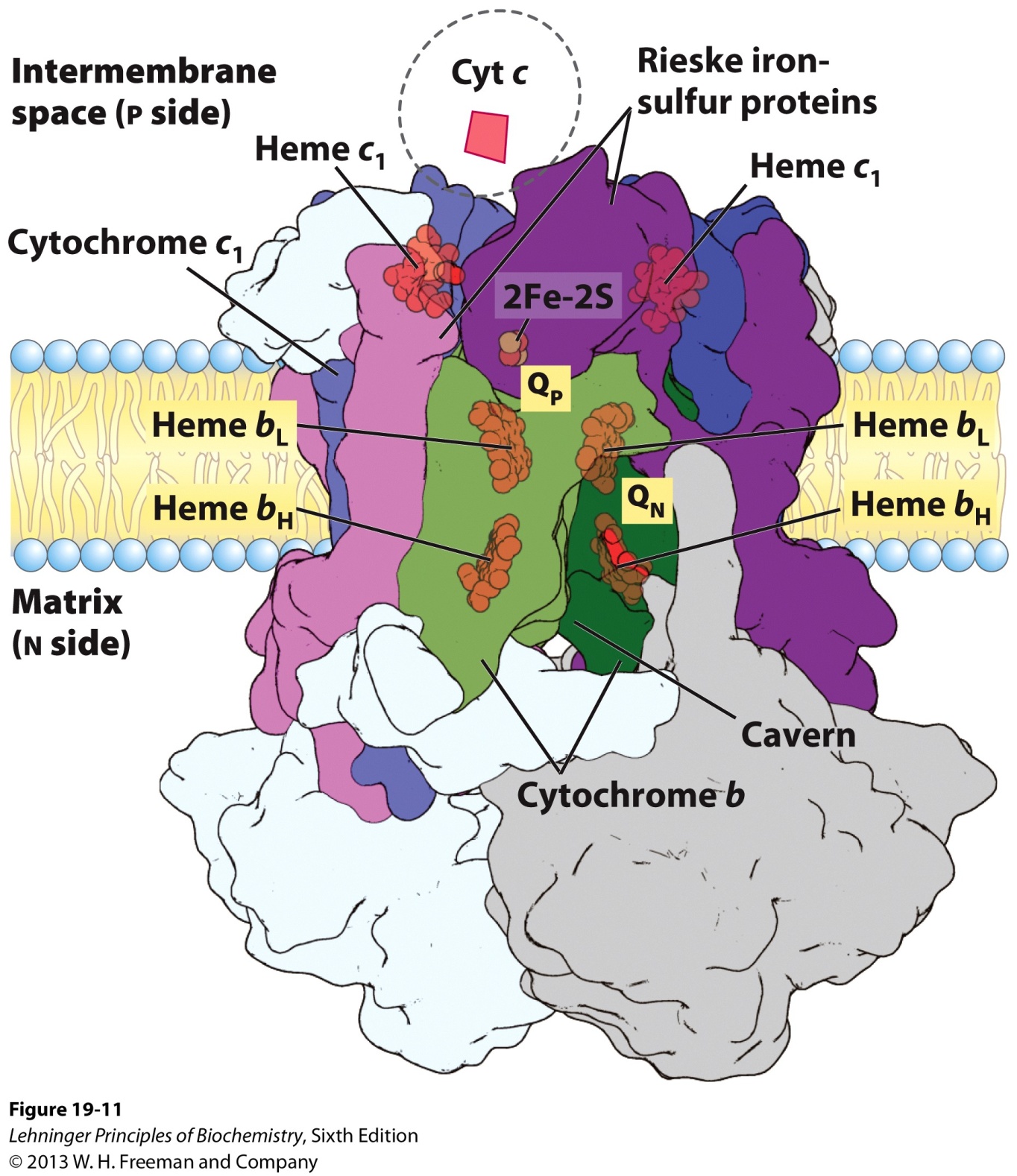 Cytochrome bc1 complex 
         (Complex III)
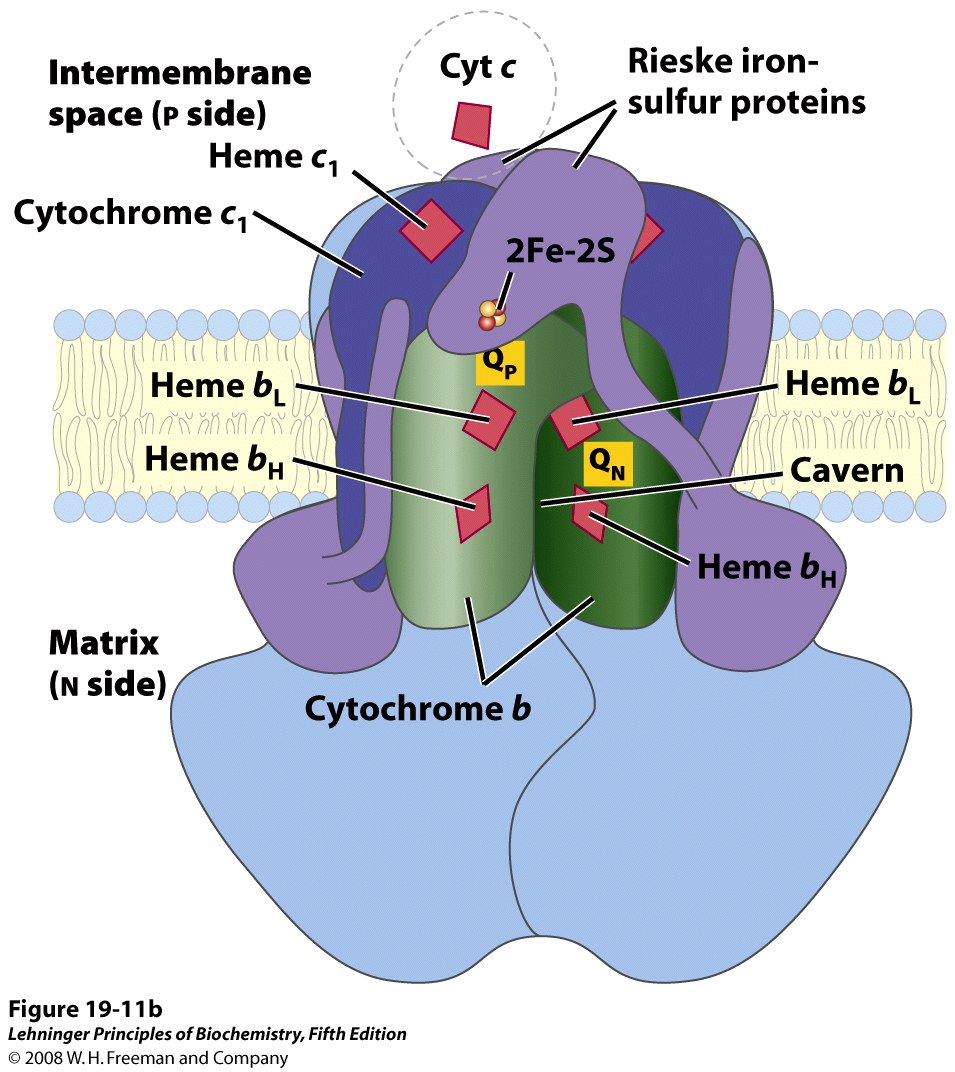 Cytochrome bc1 complex 
         (Complex III)
[Speaker Notes: FIGURE 19-11b Cytochrome bc1 complex (Complex III). The complex is a dimer of identical monomers, each with 11 different subunits. (a) The functional core of each monomer is three subunits: cytochrome b (green) with its two hemes (bH and bL); the Rieske iron-sulfur protein (purple) with its 2Fe-2S centers; and cytochrome c1 (blue) with its heme (PDB ID 1BGY). (b) This cartoon view of the complex shows how cytochrome c1 and the Rieske iron-sulfur protein project from the P surface and can interact with cytochrome c (not part of the functional complex) in the intermembrane space. The complex has two distinct binding sites for ubiquinone, QN and QP, which correspond to the sites of inhibition by two drugs that block oxidative phosphorylation. Antimycin A, which blocks electron flow from heme bH to Q, binds at QN, close to heme bH on the N (matrix) side of the membrane. Myxothiazol, which prevents electron flow from QH2 to the Rieske iron-sulfur protein, binds at QP, near the 2Fe-2S center and heme bL on the P side. The dimeric structure is essential to the function of Complex III. The interface between monomers forms two caverns, each containing a QP site from one monomer and a QN site from the other. The ubiquinone intermediates move within these sheltered caverns. Complex III crystallizes in two distinct conformations (not shown). In one, the Rieske Fe-S center is close to its electron acceptor, the heme of cytochrome c1, but relatively distant from cytochrome b and the QH2-binding site at which the Rieske Fe-S center receives electrons. In the other, the Fe-S center has moved away from cytochrome c1 and toward cytochrome b. The Rieske protein is thought to oscillate between these two conformations as it is first reduced, then oxidized.]
Two-electron carrier QH2 passes one electron to the one-electron carrier Fe-S center, then to the heme C group in Cyt c1, and finally to the heme C group of Cyt c; the other electron to bL, bH, and finally to an Q or Q.- via a so-called “Q cycle”.
Cytochrome c, a soluble protein located in the intermembrane space, will move to Complex IV.
The Q cycle accommodates the switch between the two-electron carrier ubiquinone to the one-electron carriers---cytochrome b and c.
       QH2 + 2 Cyt c1 (oxidized) + 2H+N                                         
                          Q + 2 Cyt c1 (reduced) + 4H+P
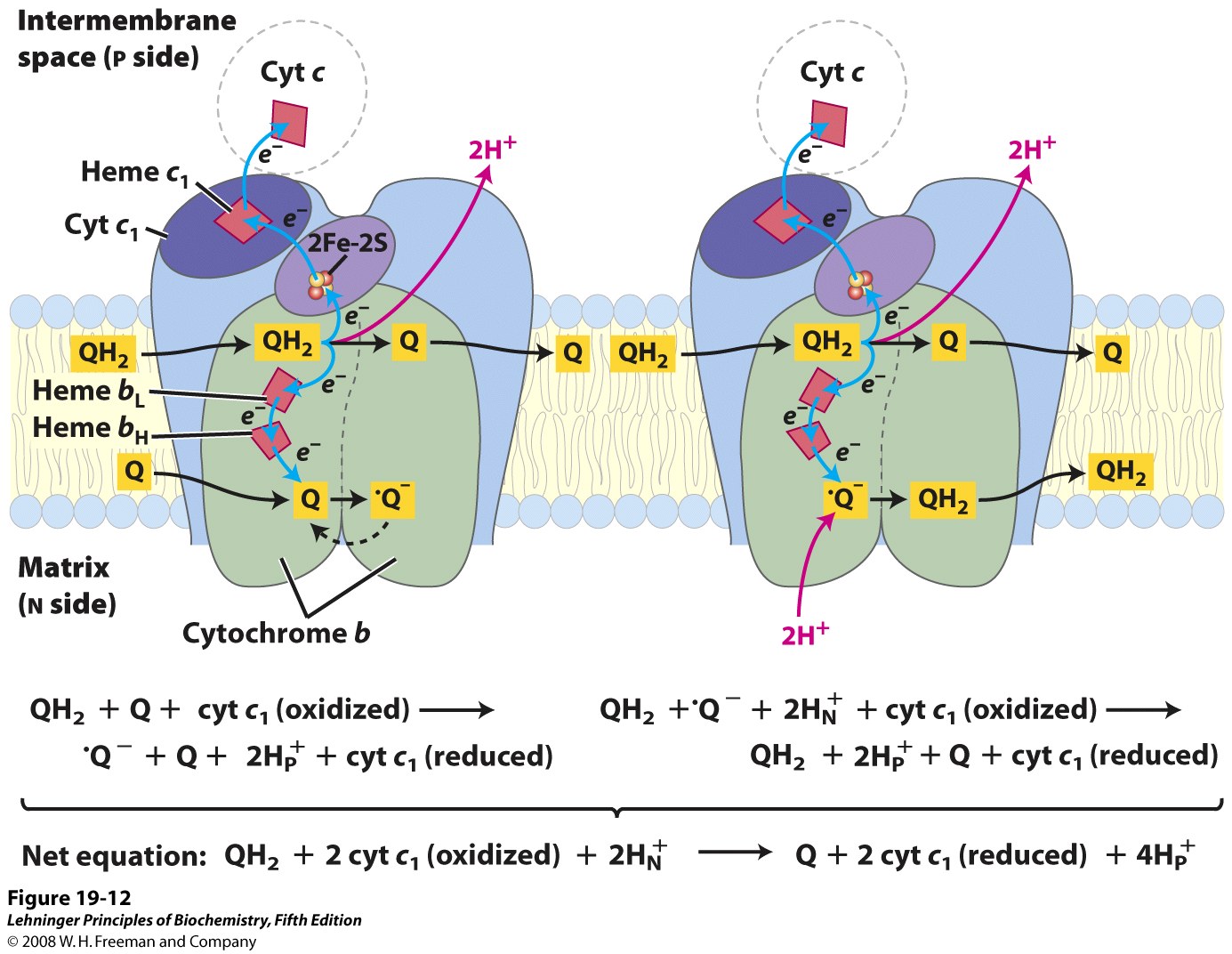 Electron path in Complex III
[Speaker Notes: FIGURE 19-12 The Q cycle, shown in two stages. The path of electrons through Complex III is shown by blue arrows. In the first stage (left), Q on the N side is reduced to the semiquinone radical, which in the second stage (right) is converted to QH2. Meanwhile, on the P side of the membrane, two molecules of QH2 are oxidized to Q, releasing two protons per Q molecule (four protons in all) into the intermembrane space. Each QH2 donates one electron (via the Rieske Fe-S center) to cytochrome c1, and one electron (via cytochrome b) to a molecule of Q near the N side, reducing it in two steps to QH2. This reduction also uses two protons per Q, which are taken up from the matrix.]
7. Electrons of Cyt c are transferred to O2 on cytochrome oxidase (Complex IV)
A 204 kD 13-subunit protein complex, with structure determined in 1996
Three subunits (I, II and III) are probably critical to the function.
Three copper ions (2 CuA, 1 CuB), two heme A groups (a and a3) act as electron carriers in Complex IV.
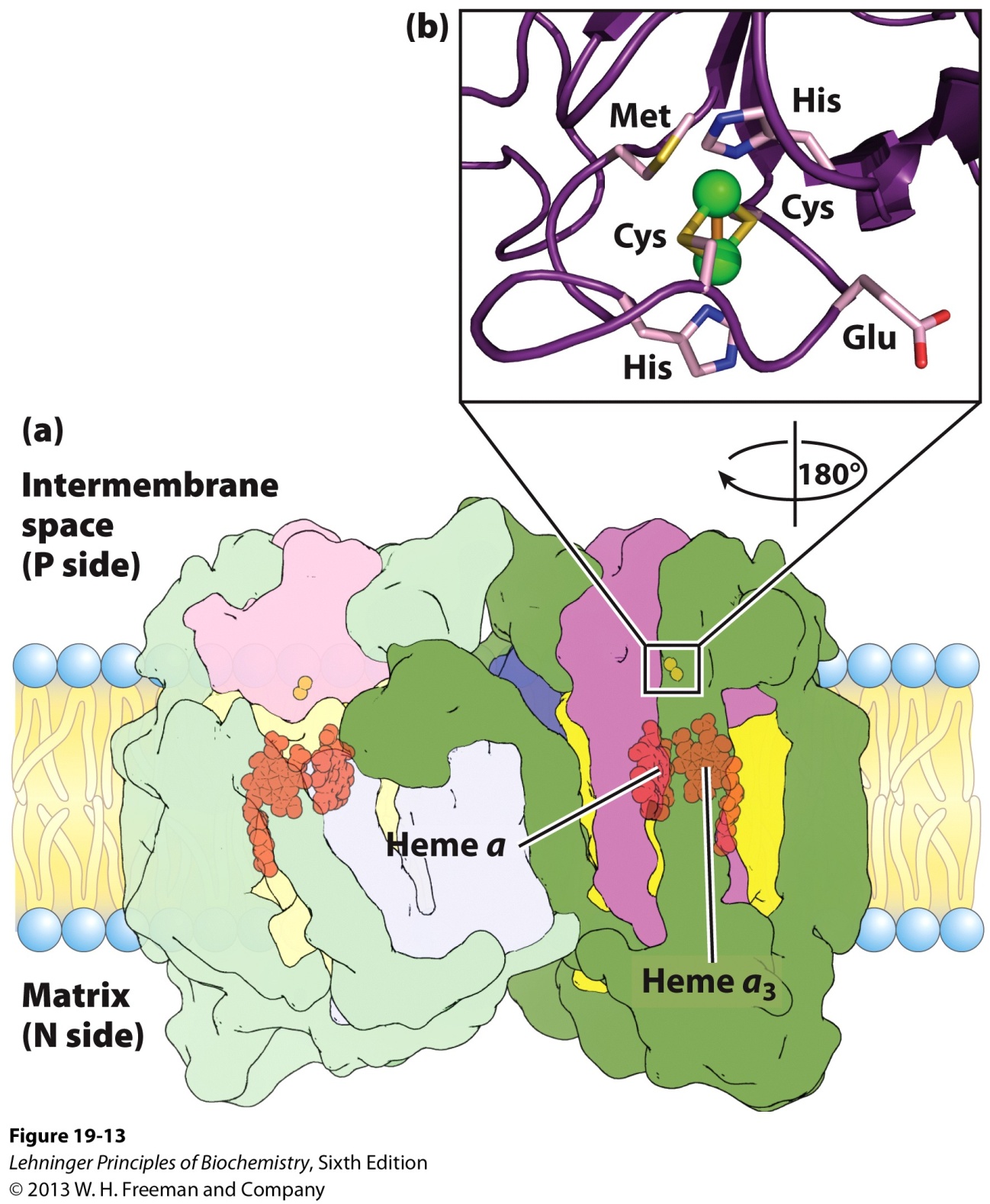 Structure of cytochrome oxidase 
(Complex IV)
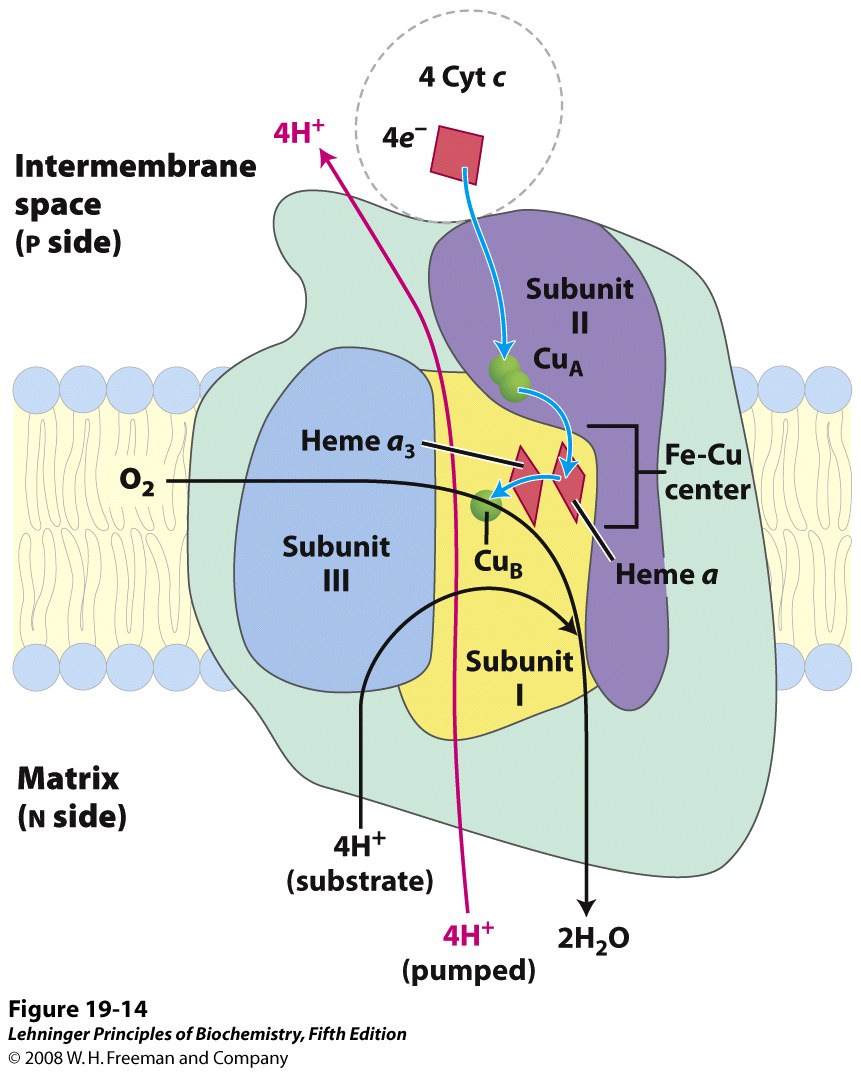 The electron path in 
Complex IV
[Speaker Notes: FIGURE 19-14 Path of electrons through Complex IV. The three proteins critical to electron flow are subunits I, II, and III. The larger green structure includes the other 10 proteins in the complex. Electron transfer through Complex IV begins with cytochrome c (top). Two molecules of reduced cytochrome c each donate an electron to the binuclear center CuA. From here electrons pass through heme a to the Fe-Cu center (cytochrome a3 and CuB). Oxygen now binds to heme a3 and is reduced to its peroxy derivative (O22–; not shown here) by two electrons from the Fe-Cu center. Delivery of two more electrons from cytochrome c (top, making four electrons in all) converts the O22– to two molecules of water, with consumption of four "substrate" protons from the matrix. At the same time, four protons are pumped from the matrix by an as yet unknown mechanism.]
Four electrons need to be transferred to reduce one O2 molecule at the “Fe-CuB center” of Complex IV to form 2H2O.
Four “substrate” protons are consumed from the N side for every four electrons transferred to one O2 molecule.
One proton is pumped out from the N to P side for each electron to be transferred by an as yet undefined mechanism.
     4 Cyt c (reduced) + 8 H+N + O2
             4 Cyt c (oxidized) + 4 H+P + 2H2O
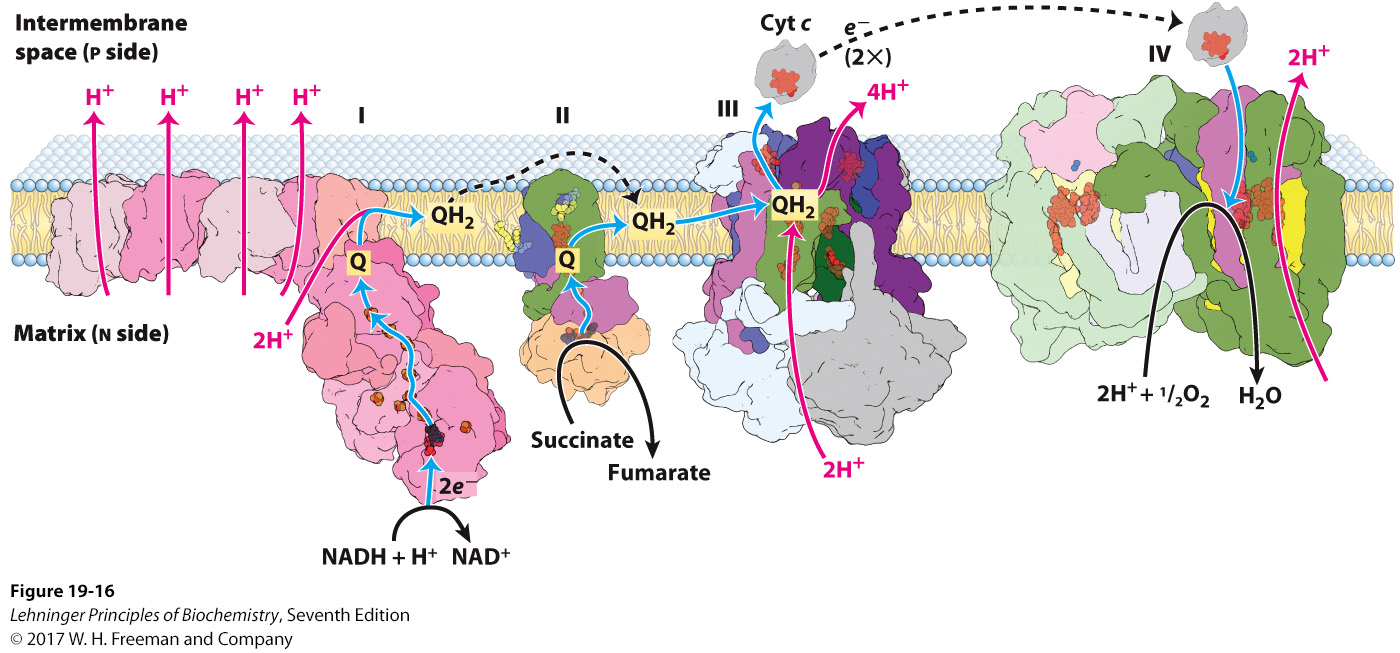 Summary of the flow of electrons and protons 
through the four complexes of the respiratory chain*****
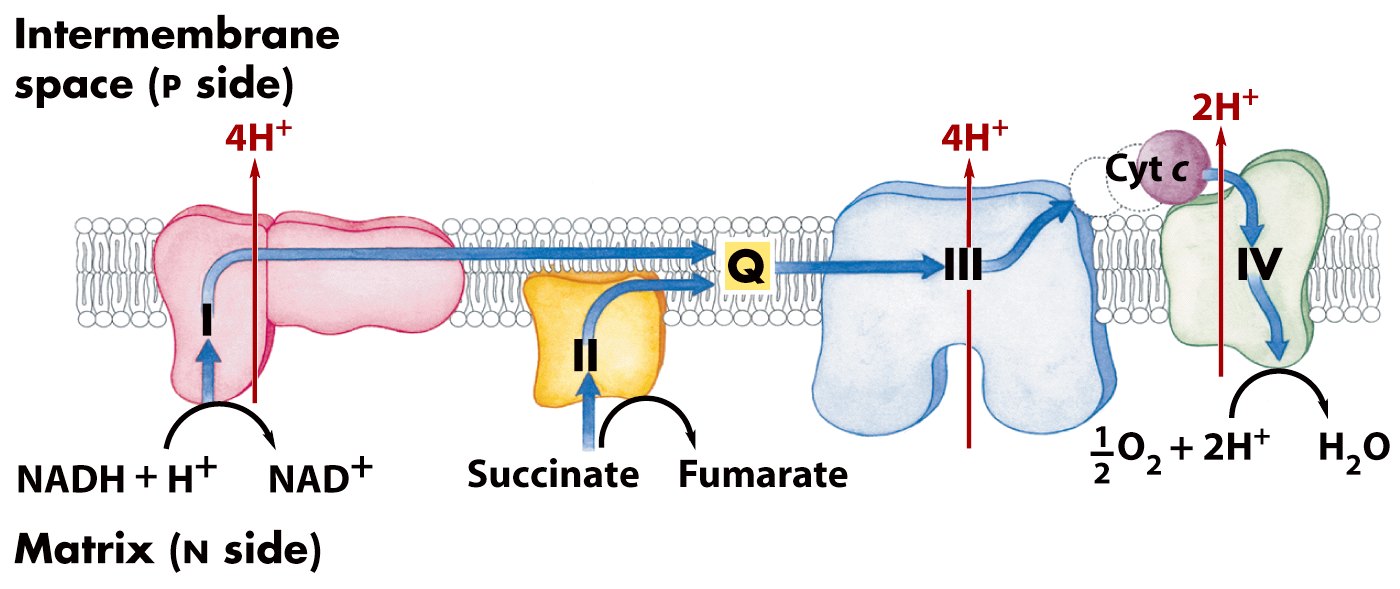 A H+ gradient across the inner membrane of 
mitochondria (or plasma membrane of bacteria)
is generated by “uphill” H+ pumping using energy 
released by the “downhill” flow of electrons.
8. A proton gradient across the inner membrane of mitochondria is generated using the electron motive force
An estimate of 10 protons are pumped for oxidizing one NADH and 6 protons for one FADH2 accompanying the electron flow through Complexes I (II), III and IV.
      NADH + H+ + ½O2         NAD+ + H2O
                                   G'o =  -220 kJ/mol
      
       FADH2  + ½ O2         FAD + H2O
                           G'o =  -150 kJ/mol
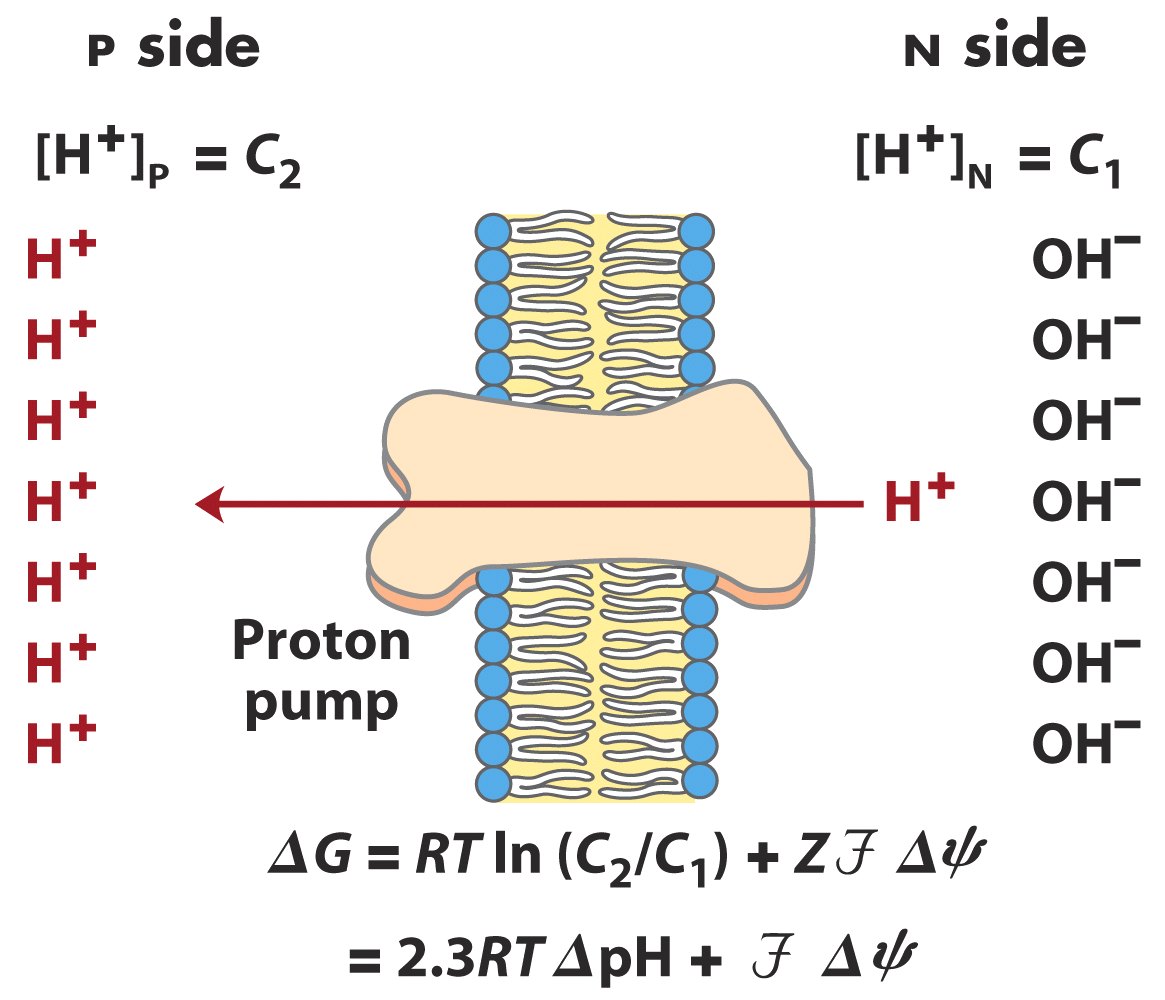 (electrical potential)
Proton-motive force: the free energy change for the creation of an electrochemical gradient by an ion pump
In actively respiring mitochondria, the measured pH is about 0.75 and difference in electrical potential () is about 0.15-0.2 V.

                 G = 20 X 10 = 200 (kJ /mol)

The energy of electron transfer is efficiently conserved in a proton gradient.

The energy stored in such an H+ gradient can be used to synthesize ATP or to do other work.
9. Electron transfer to O2 was found to be coupled to ATP synthesis from ADP + Pi in isolated mitochondria
ATP would not be synthesized when only ADP and Pi are added in isolated mitochondria suspensions.

O2 consumption, an indication of electron flow, was detected when a reductant (e.g., succinate) is added, accompanied by an increase of ATP synthesis.
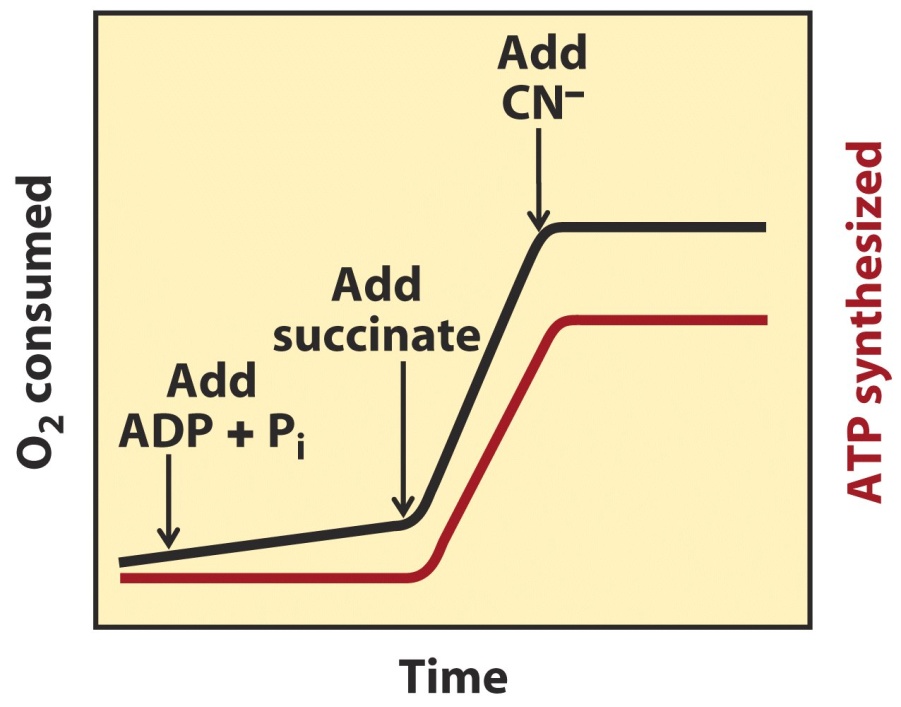 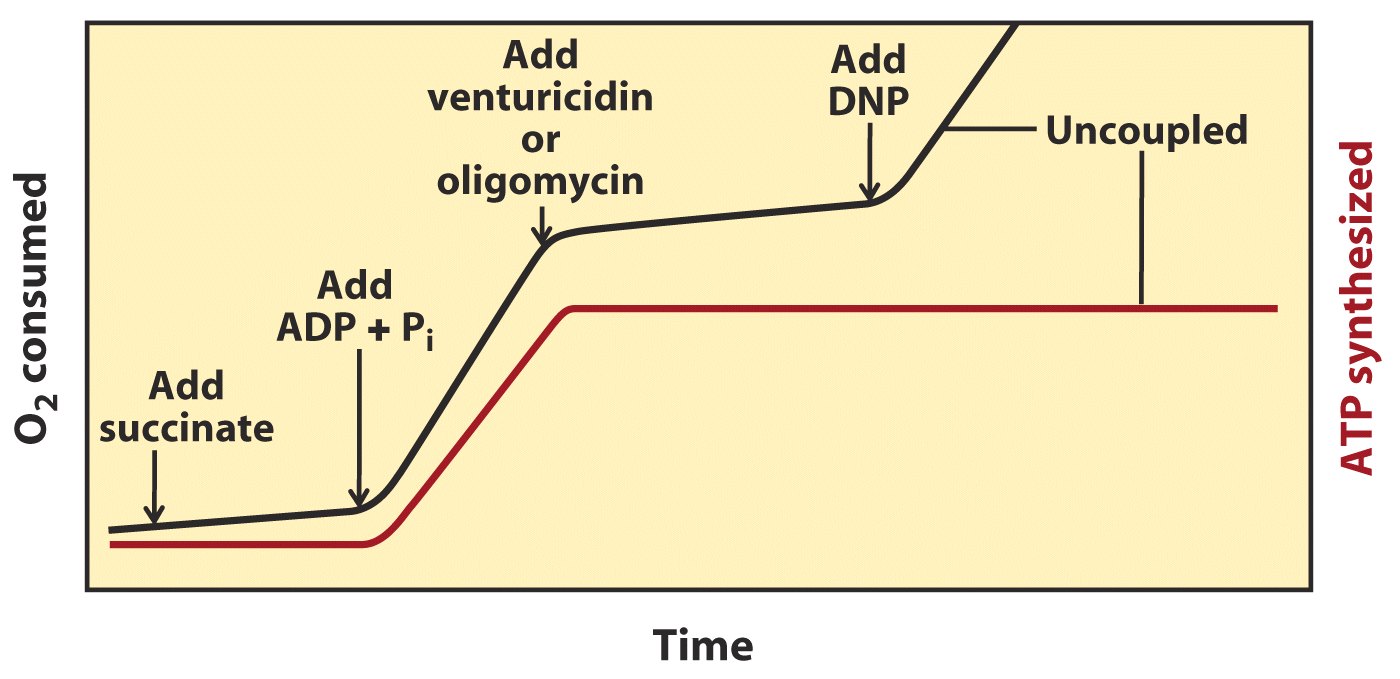 Electron transfer was found to be 
obligatorily coupled to ATP Synthesis
in isolated mitochondria suspensions: 
neither reaction occurs without the other.
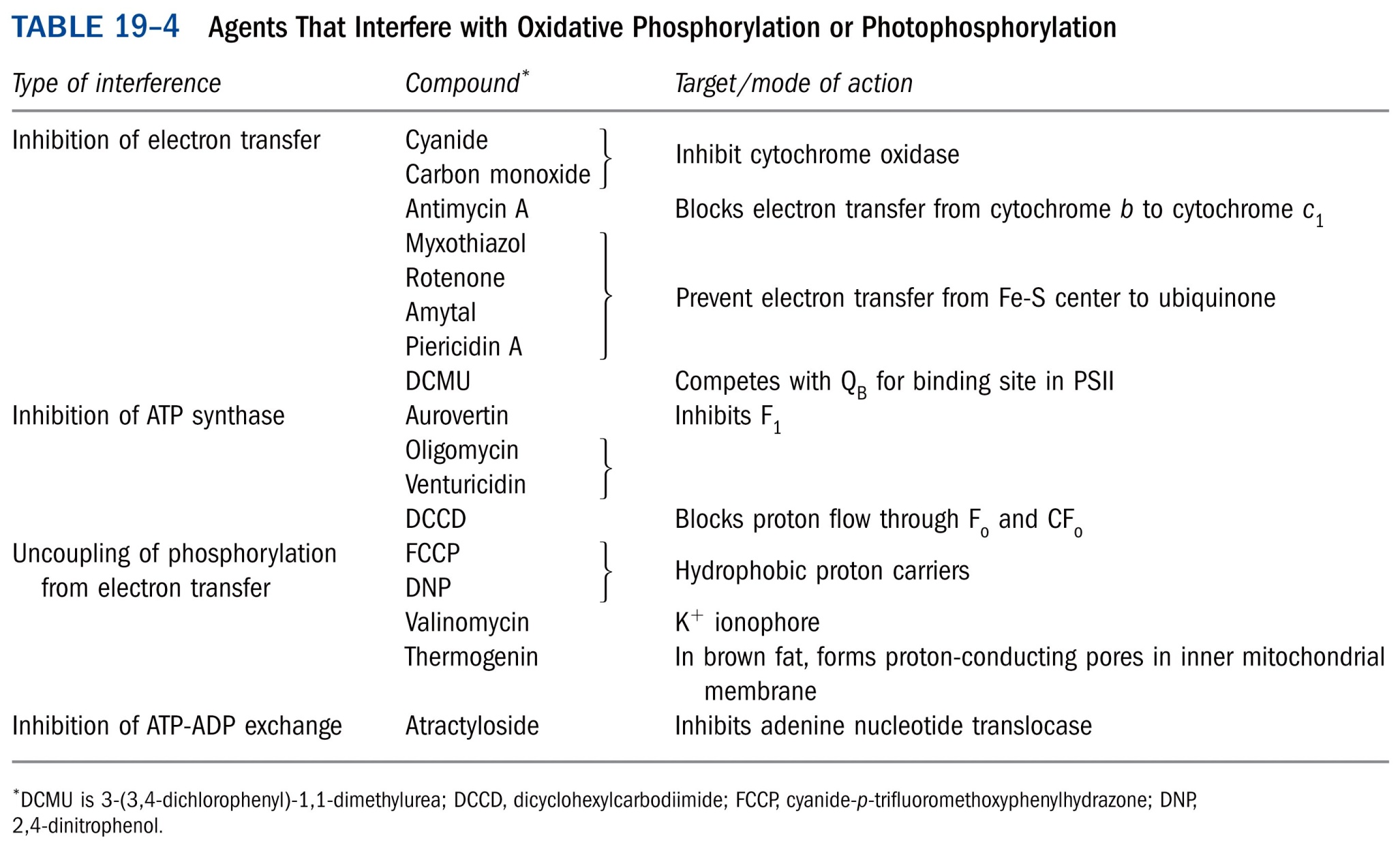 Both O2 consumption and ATP synthesis were suppressed when inhibitors of respiratory chain (e.g., cyanide, CO, or antimycin A) was added.
ATP synthesis depends on the occurrence of electron flow in mitochondria.
O2 consumption was not observed if ADP was not added to the suspension, although a reductant is provided. 
O2 consumption was also not observed in the presence of inhibitors of ATP synthase (e.g., oligomycin or venturicidin).
Electron flow also depends on ATP synthesis!
10. The chemiosmotic model was proposed to explain the coupling of electron flow and ATP synthesis
First proposed in 1961 by Peter Mitchell (a British).
    ---one of the great unifying principles of twentieth century biology!
Energy released from electron transfer is hypothesized to be first used to pump protons from the mitochondrial matrix to the intermembrane space (or from stroma to thylakoid lumen in chloroplasts), thus generating a proton gradient across the inner membrane; such a proton-motive force then drives ATP synthesis by moving protons back into the matrix via the ATP synthase.
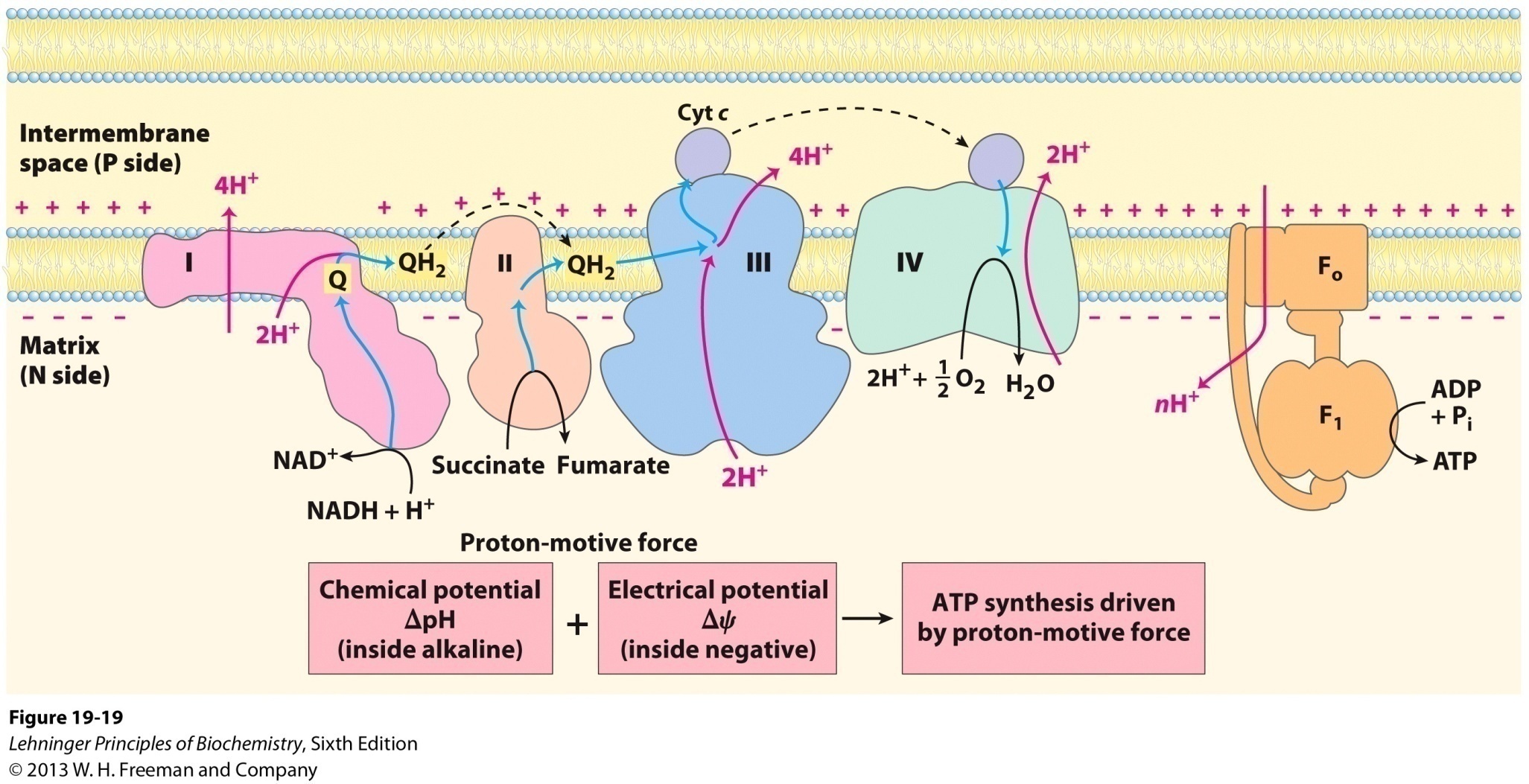 The chemiosmotic model by Mitchell
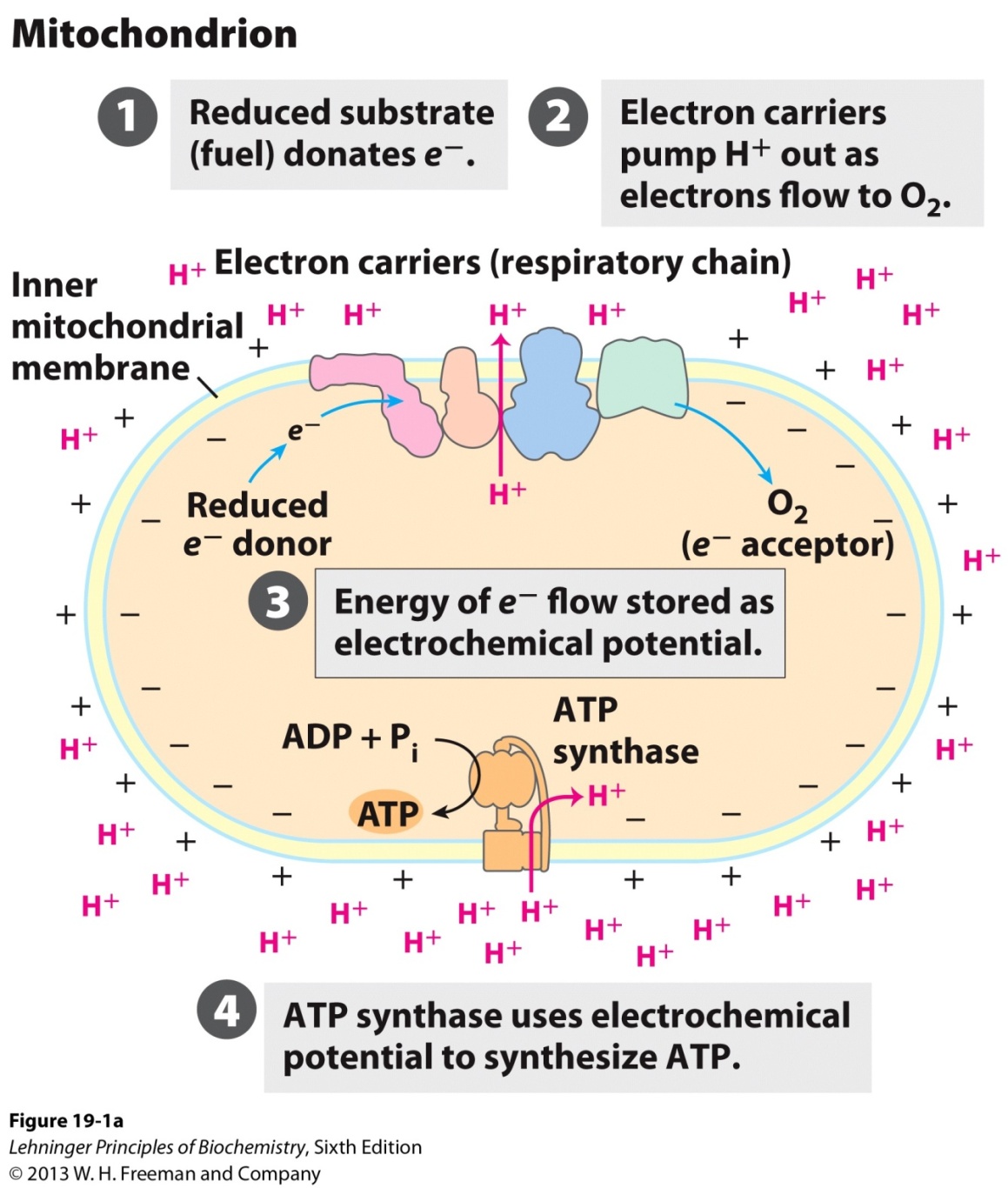 The chemiosmotic mechanism for ATP synthesis
11. The supporting evidences for the chemiosmotic coupling were collected
A closed membrane system is essential for ATP synthesis but not for the electron flow (tested with detergent or physical shearing).
The transmembrane proton pumping has been experimentally detected: pH in the intermembrane space was found to decrease when electron flow occurs  (more protons are pumped when NADH, rather than succinate, is utilized as reductant).
Hydrophobic weak acids (DNP and FCCP) and ionophores (valinomycin) were found to be able to uncouple ATP synthesis from electron transfer.
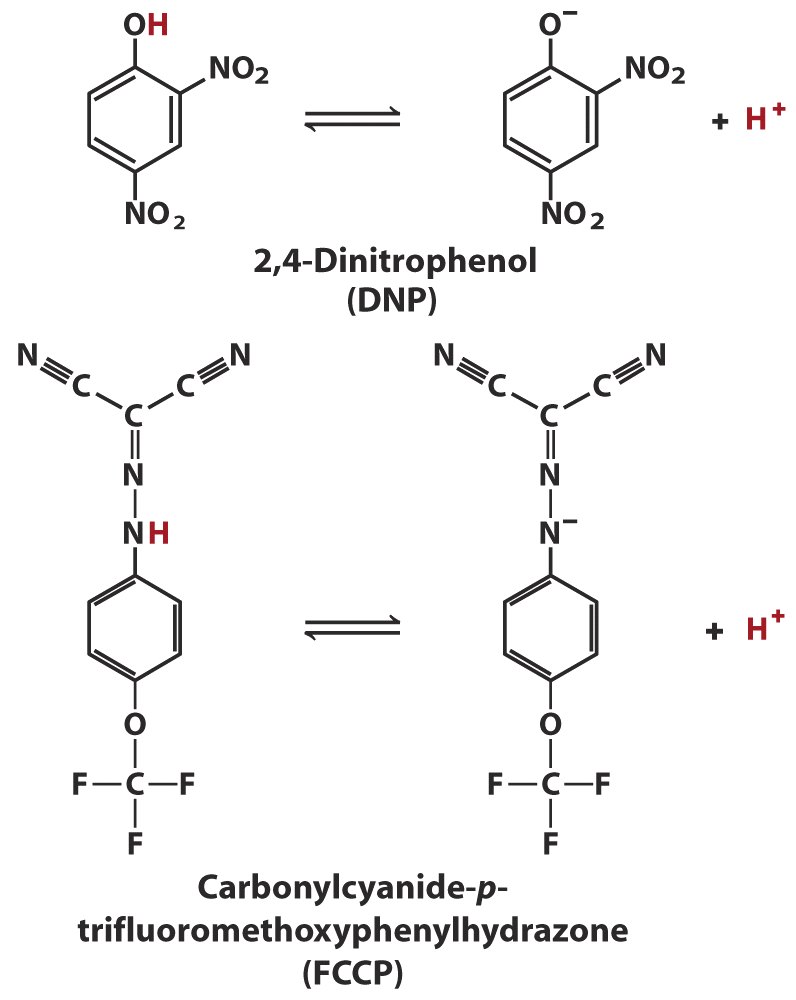 (二硝基苯酚)
DNP and FCCP are able to dissipate the proton gradient, thus uncoupling electron transfer and phosphorylation.
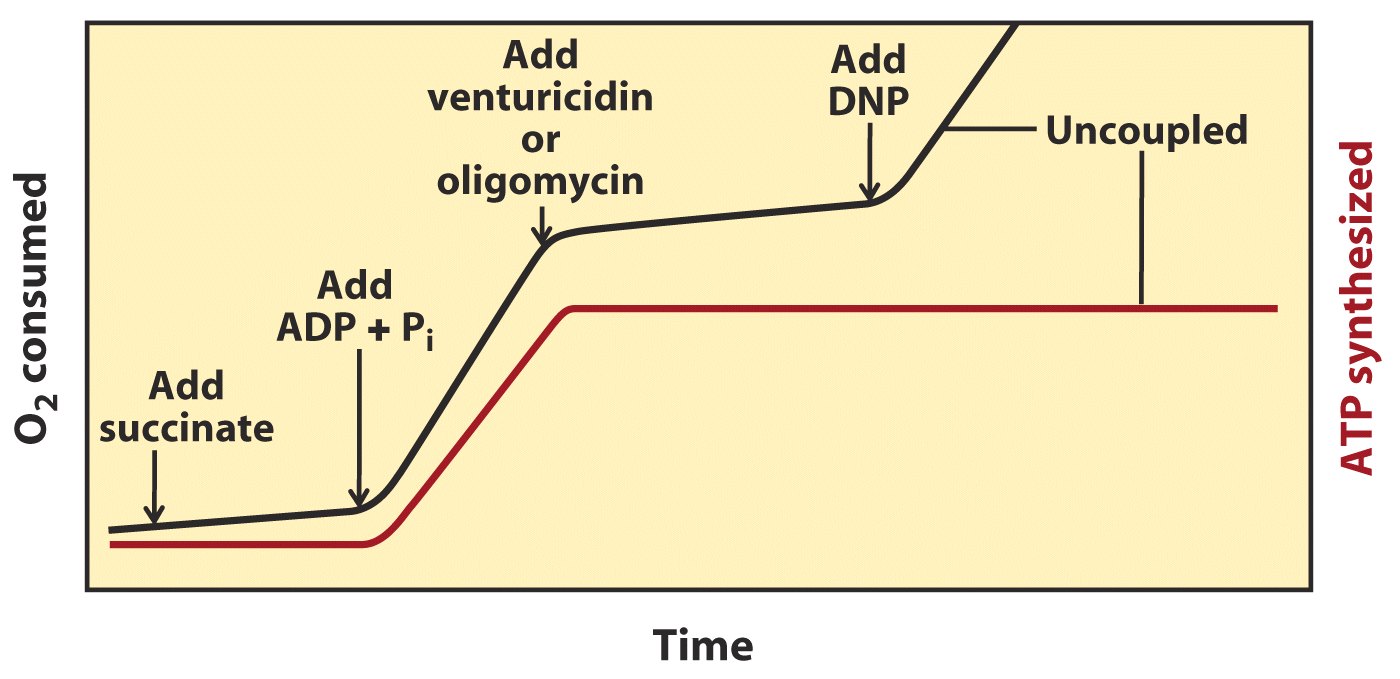 DNP, a hydrophobic weak acid, uncouples
ATP synthesis from electron flow
An artificially imposed electrochemical gradient across the chloroplast thylakoid membrane and inner mitochondrial membrane alone (both were performed using sub-organelle vesicles) were found to drive ATP synthesis (with the ATP synthase present).
The across-membrane proton gradient was thus finally accepted as the driving force for ATP synthesis: the chemiosmotic(化学渗透) model was accepted as a theory!

The chemiosmotic theory unified the apparently disparate energy transduction processes as oxidative phosphorylation, photophosphorylation, active transport across membranes and the motion of bacterial flagella.
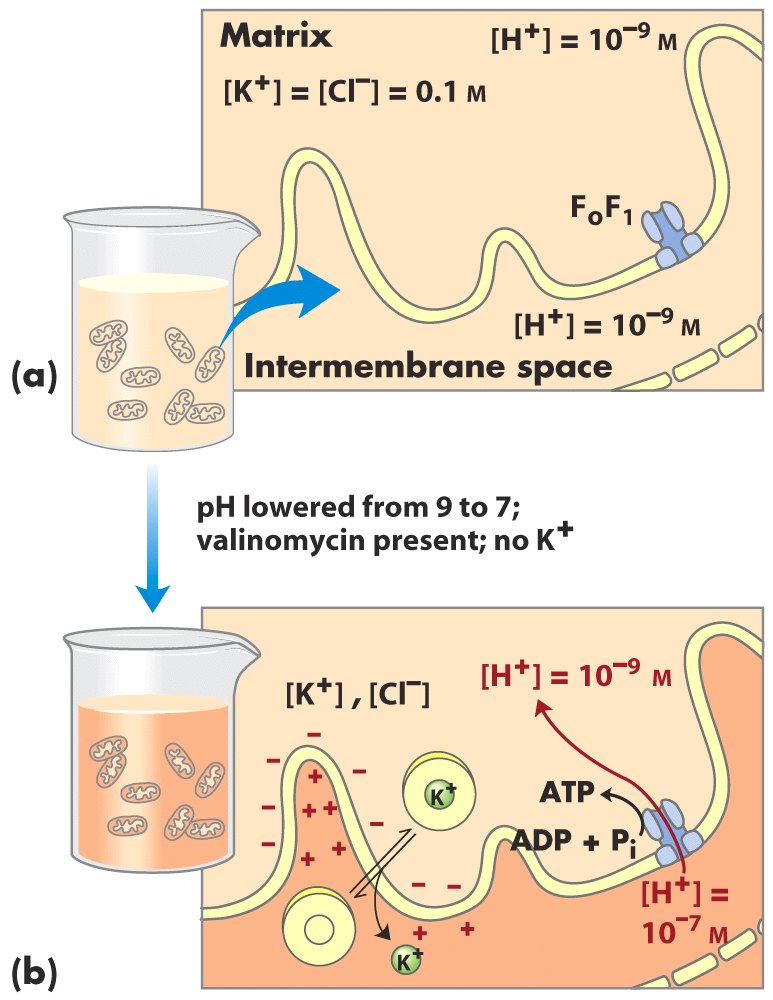 An artificially
imposed proton
gradient can drive
ATP synthesis!
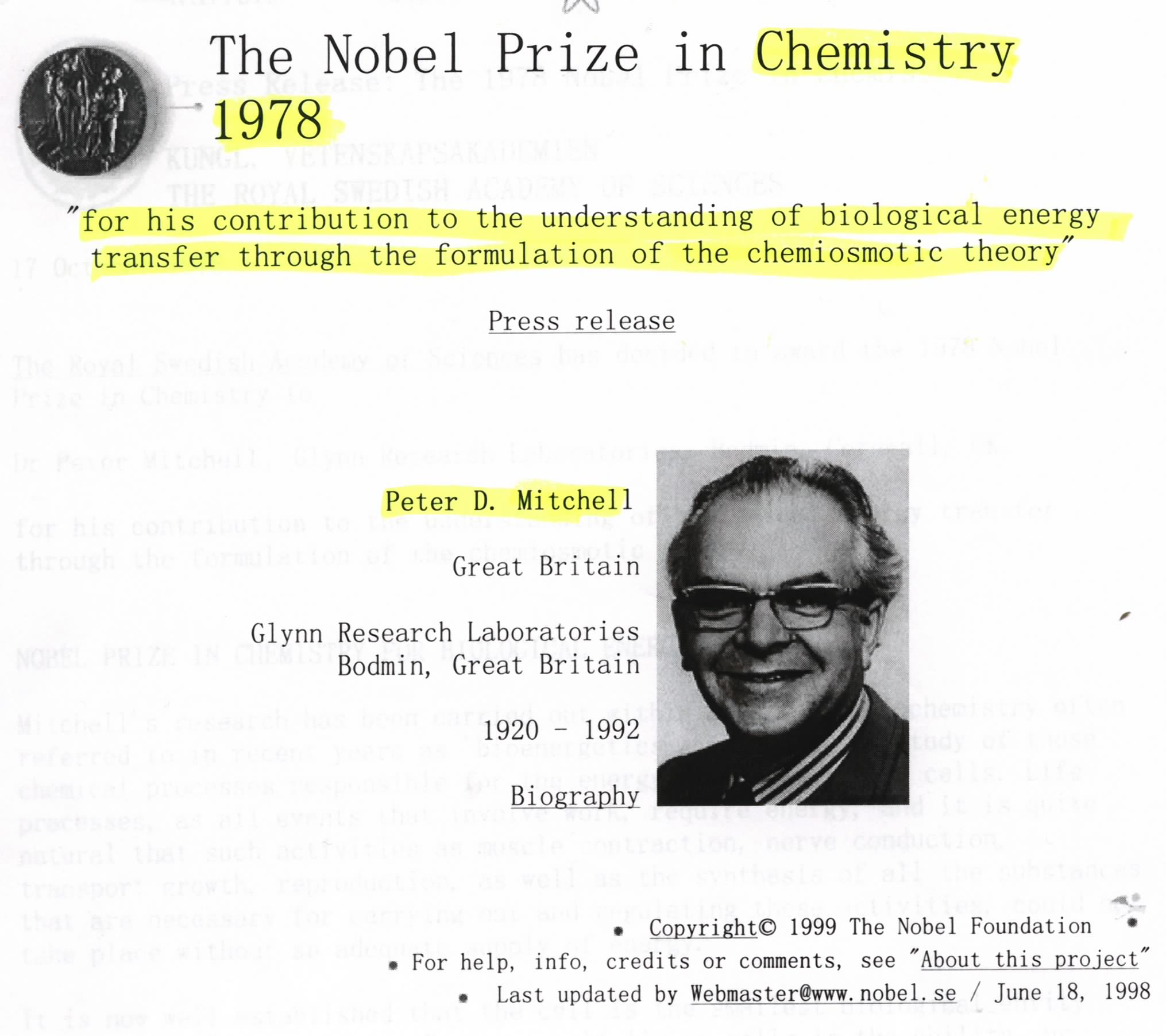 12. ATP synthase was first identified by dissociation and reconstitution studies
Abundant knoblike protruding structures were observed on the matrix side of the inner mitochondrial membrane by EM (by Efraim Racker in 1960).
The inside-out submitochondrial particles with the “knobs” are capable of both electron transfer and ATP synthesis.
When the protruding F1 part was removed by agitation, electron transfer could still occur, but without proton gradient and ATP synthesis.
ATP synthesis reappeared when F1 was reconstituted back (the solubilized F1 alone can catalyze ATP hydrolysis, thus was originally named as F1ATPase).

F1 was the first essential factor identified for oxidative phosphorylation.
13. Isotope exchange experiments revealed that the G’0 for ATP synthesis on purified F1 is close to zero!
When solubilized F1 (act as an ATPase) was incubated with ATP in the presence of 18O-labeled H2O, three or four 18O atoms were incorporated into the Pi, indicating that multiple rounds of ATP formation and hydrolysis occurred in the enzyme active site(s).
ATP has much higher affinity to the enzyme.
The proton gradient was proposed to drive the release of ATP from the enzyme surface.
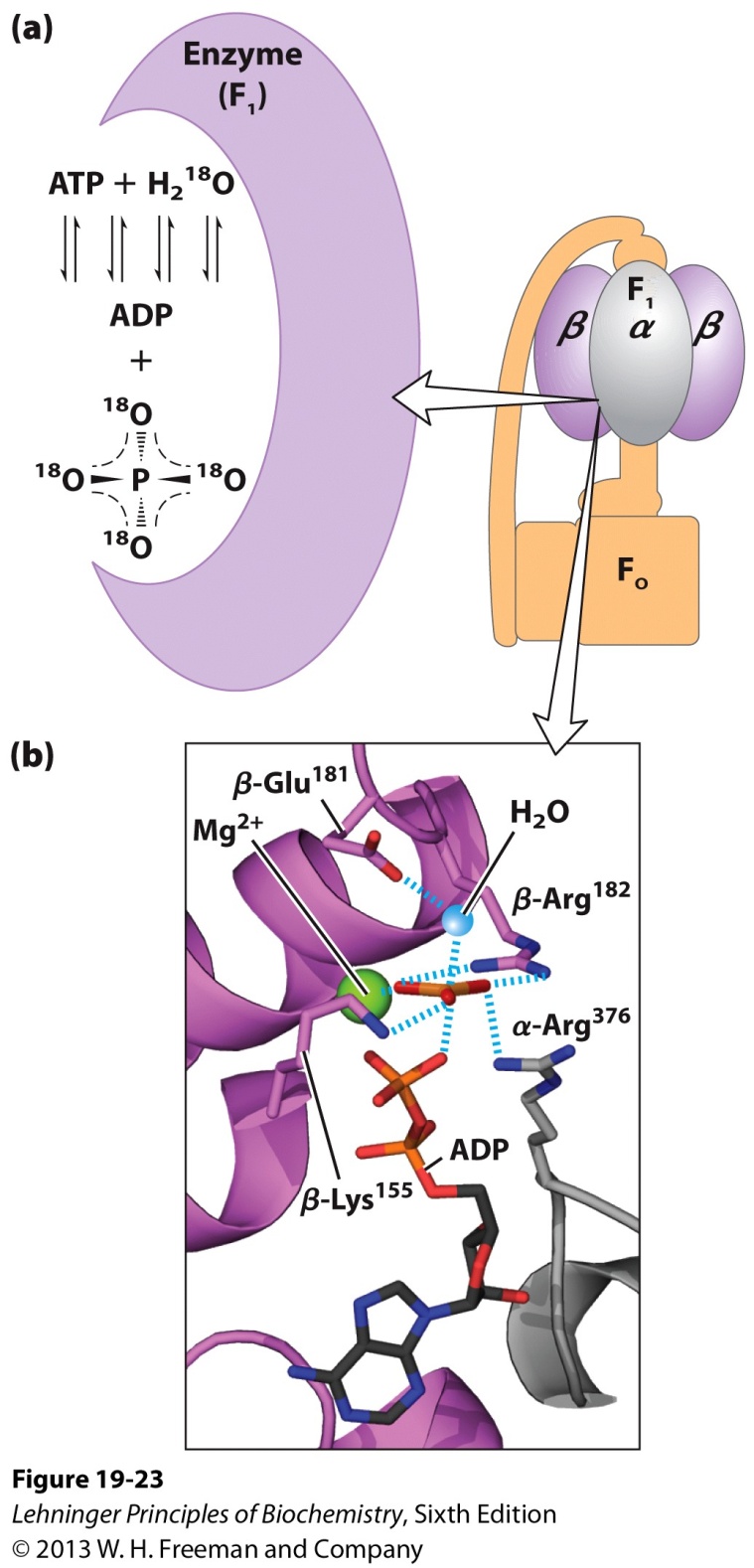 The 18O experiment:
The G’o for ATP 
 synthesis on 
 purified F1 
 is close to zero!
 (Paul Boyer)
Catalytic mechanism of F1
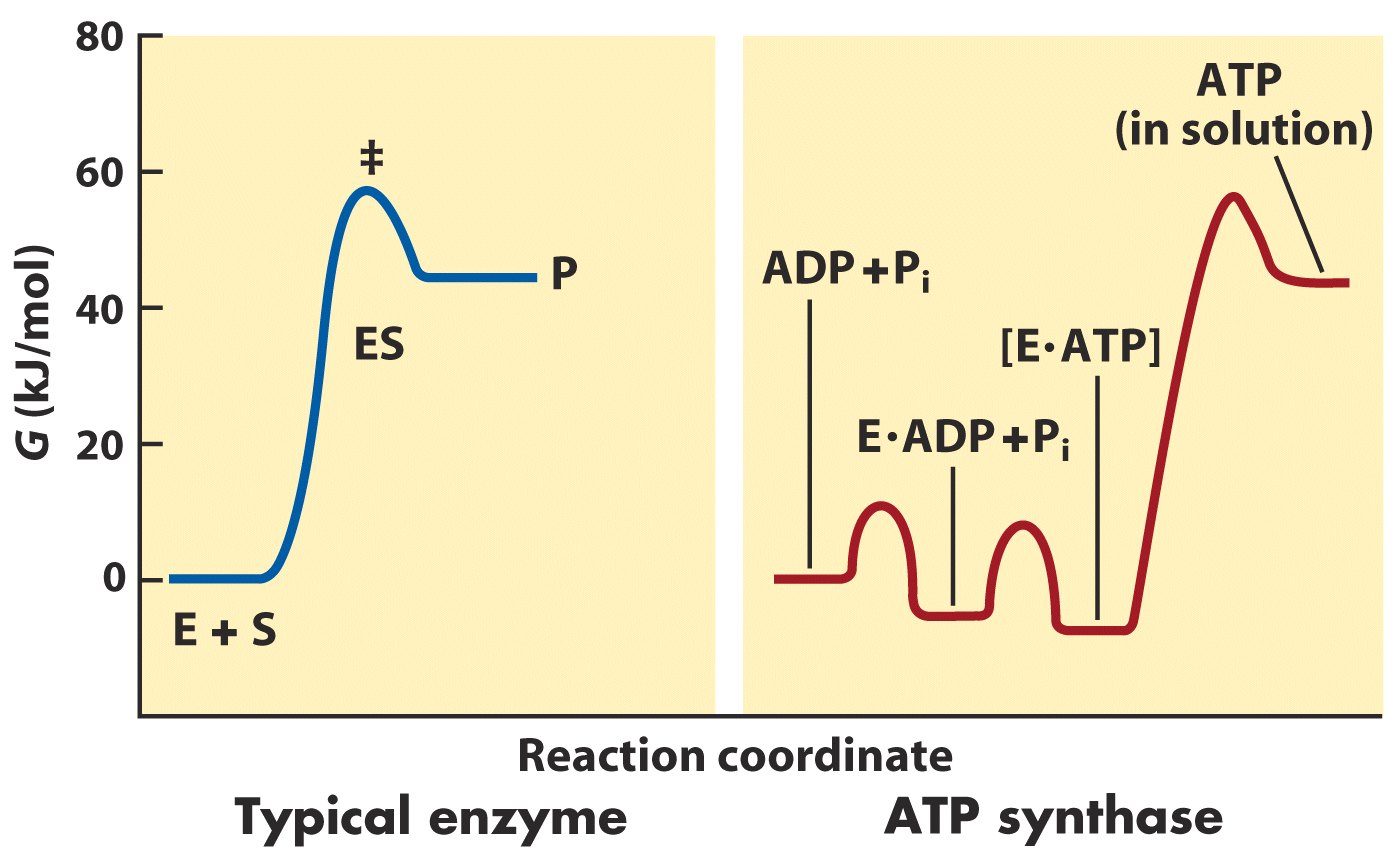 Release of ATP from ATP synthase was proposed to be
the major energy barrier for ATP synthesis
14. ATP synthase comprises a proton channel (Fo) and a ATPase (F1)
The F1 part consists of nine subunits of five types: a3b3gde.
The knoblike F1 portion is a hexamer of alternating a and b subunits, which sits atop the single rod-shaped g subunit.
The Fo portion consists of three types of subunits: 
    ab2c10-12.
The c subunits, each forming two transmembrane helices, form a donut-shaped ring in the plane of the membrane.
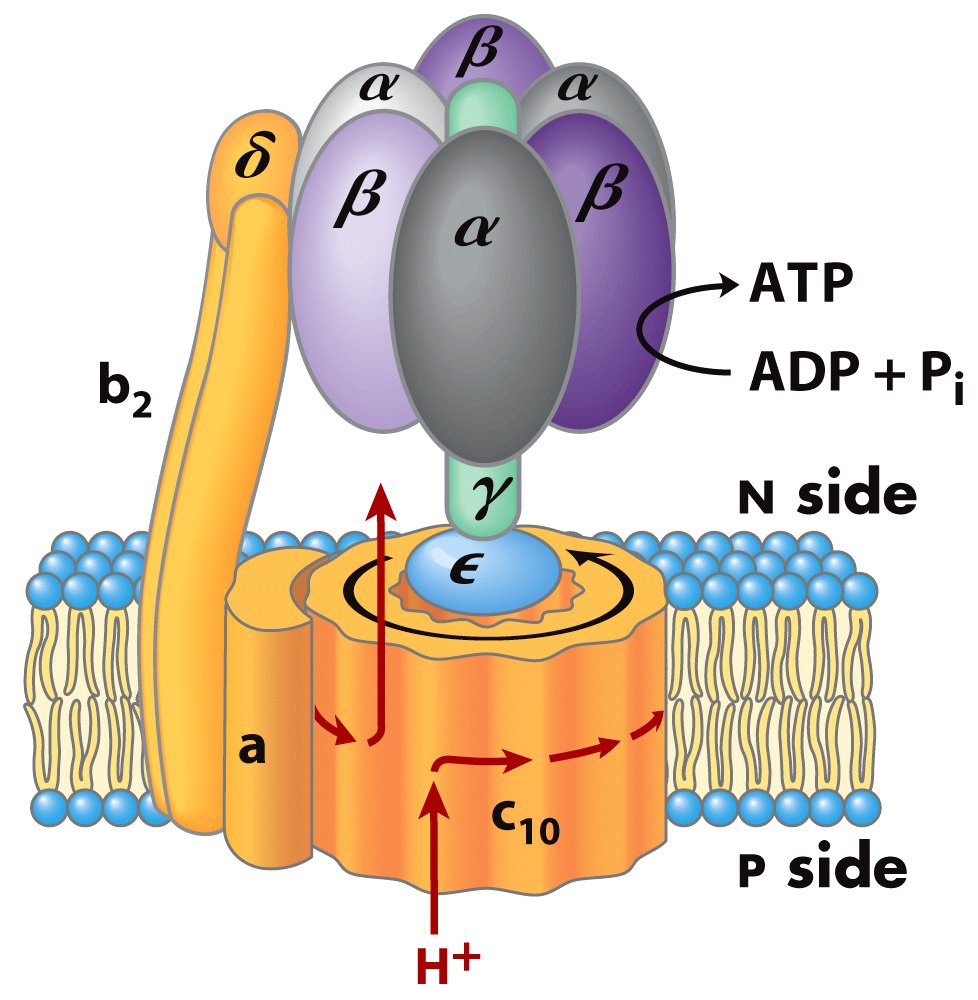 The ATP synthase 
comprises a proton 
channel (Fo) and a 
ATPase (F1)
The leg-and-foot-shaped ge subunits stands firmly on the ring of c subunits.
The two b subunits of Fo seem to connect to the ab hexamer via the d subunit of F1.
The proton channel is believed to lie between the a subunit and the ring of c subunits.

X-ray crystallography revealed that the three b subunits of F1 assumes three different conformations, with bound ADP, ATP analog, or empty respectively.
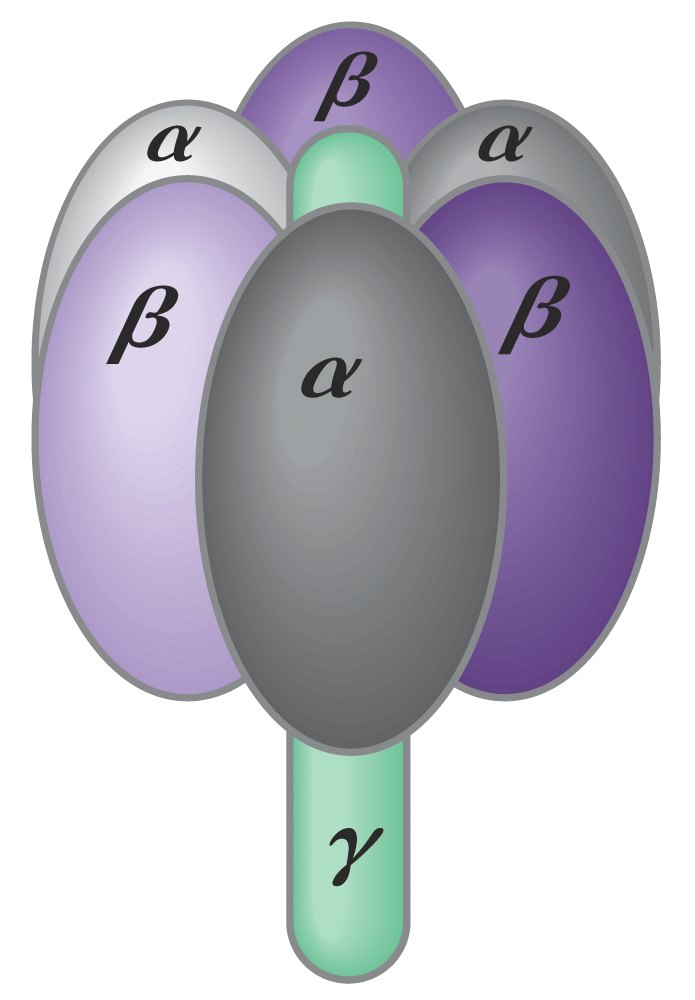 Structure of the F1 complex
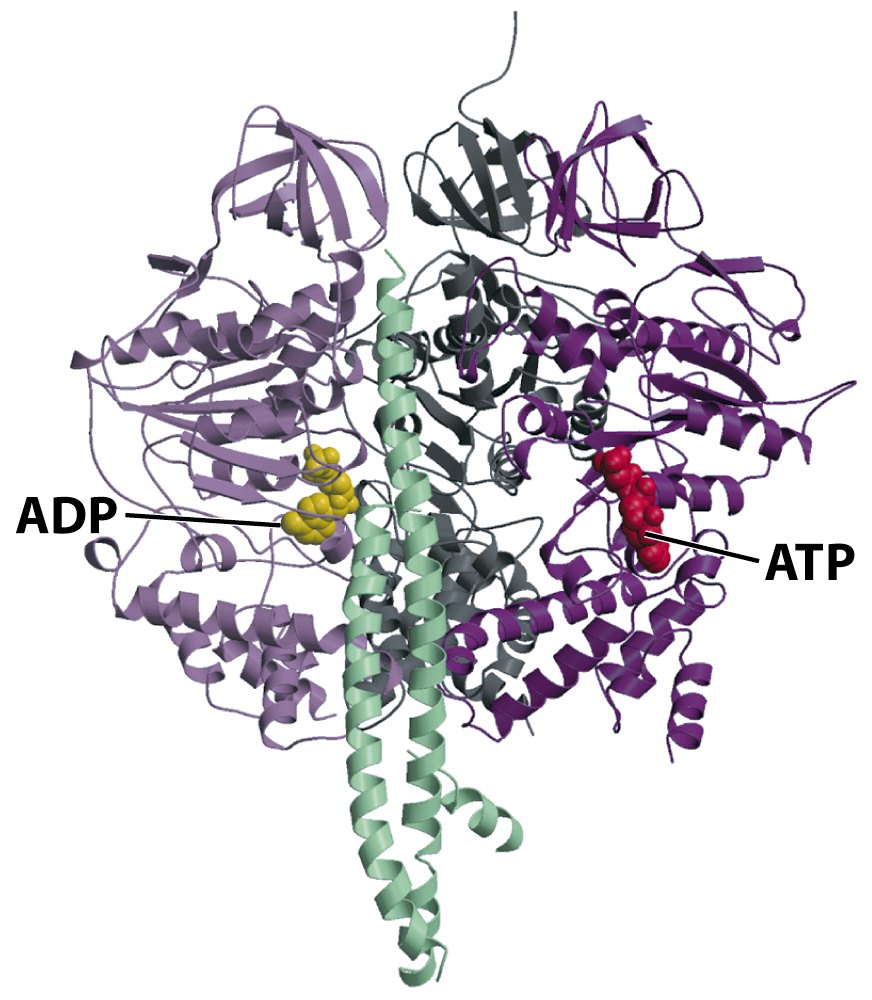 Crystal structure of 
bovine F1 viewed from the side
Rod-shaped g subunit
(shaft, 旋转轴)
Top view of F1
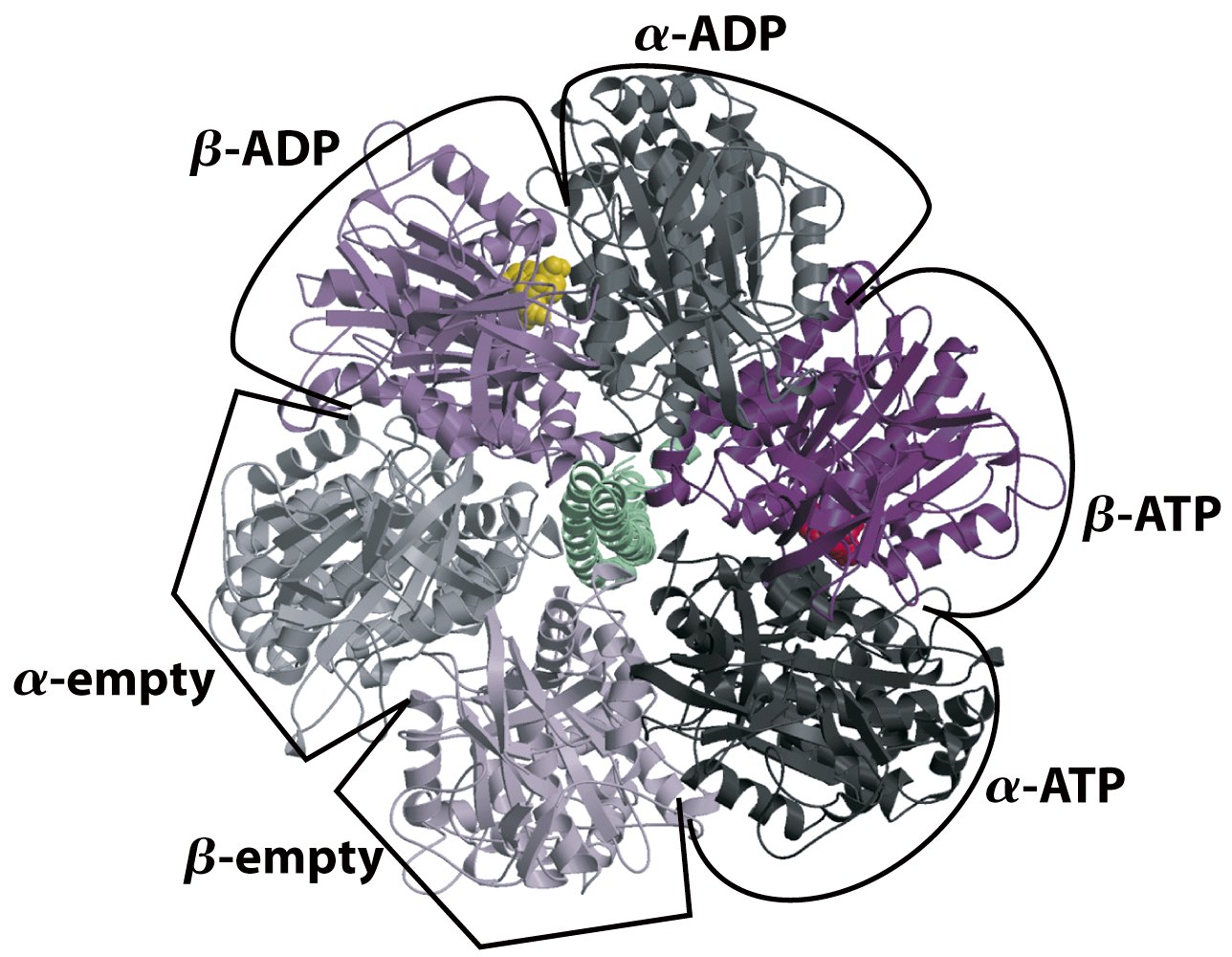 Each b subunit of ATP synthase can assume three different conformations
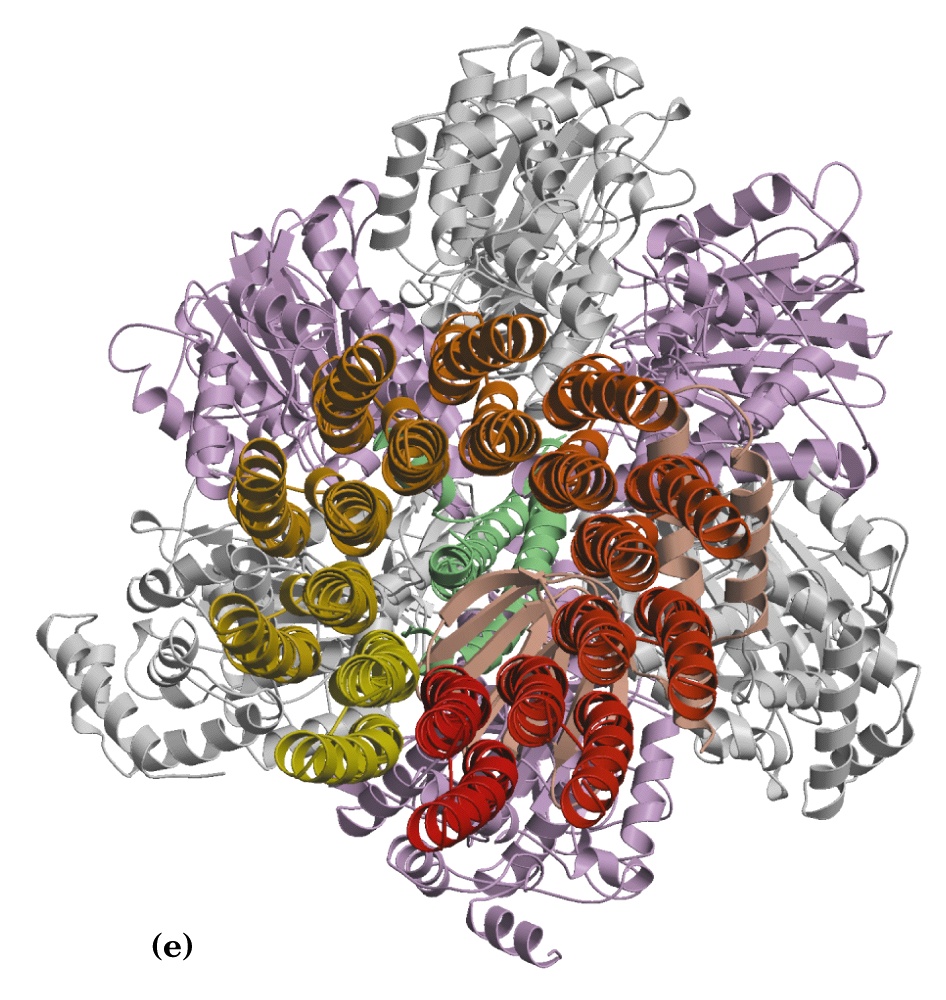 The g subunit of F1
a
b
The c subunits of Fo
The FoF1 structure, viewed end-on in the direction P side to N side
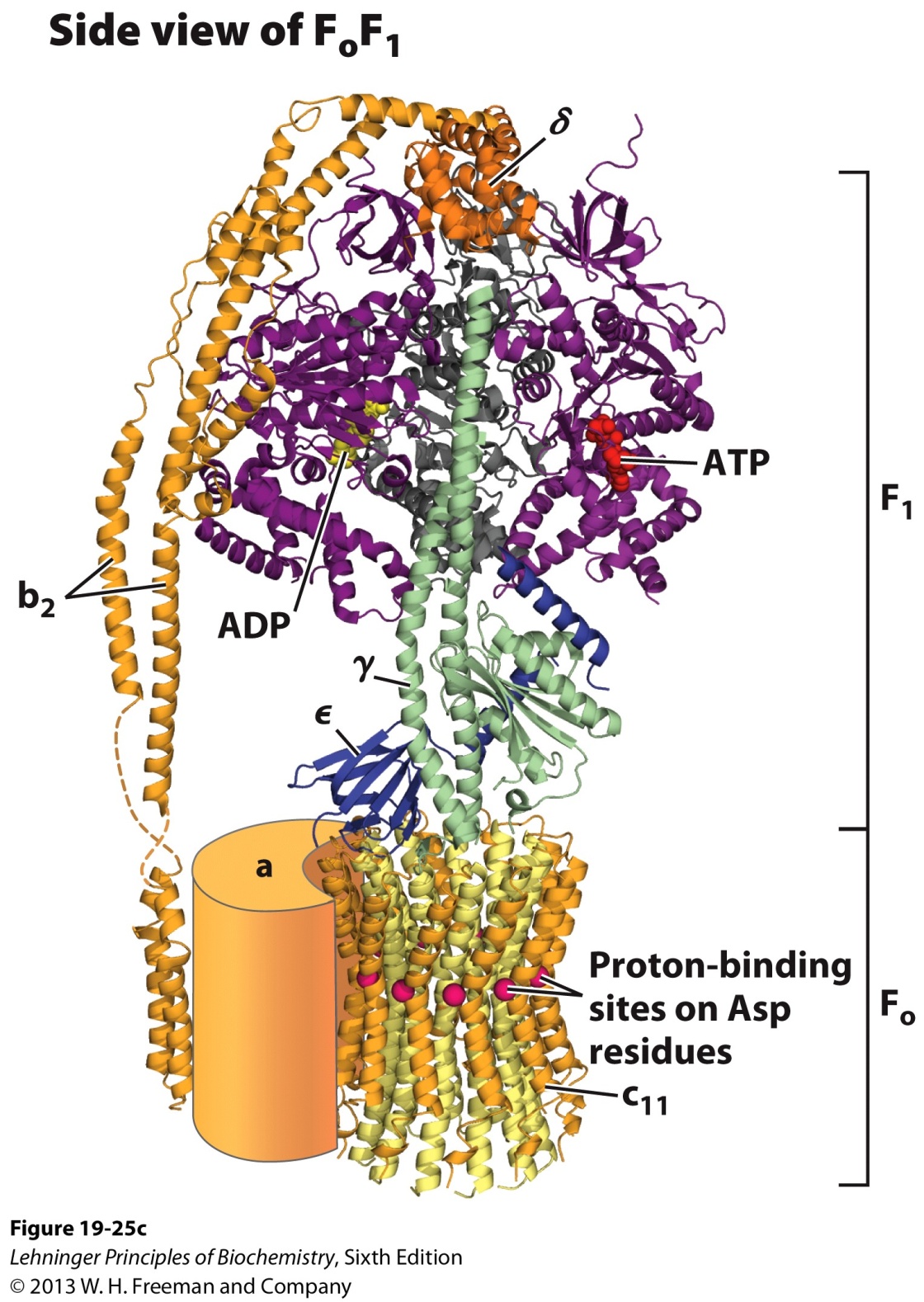 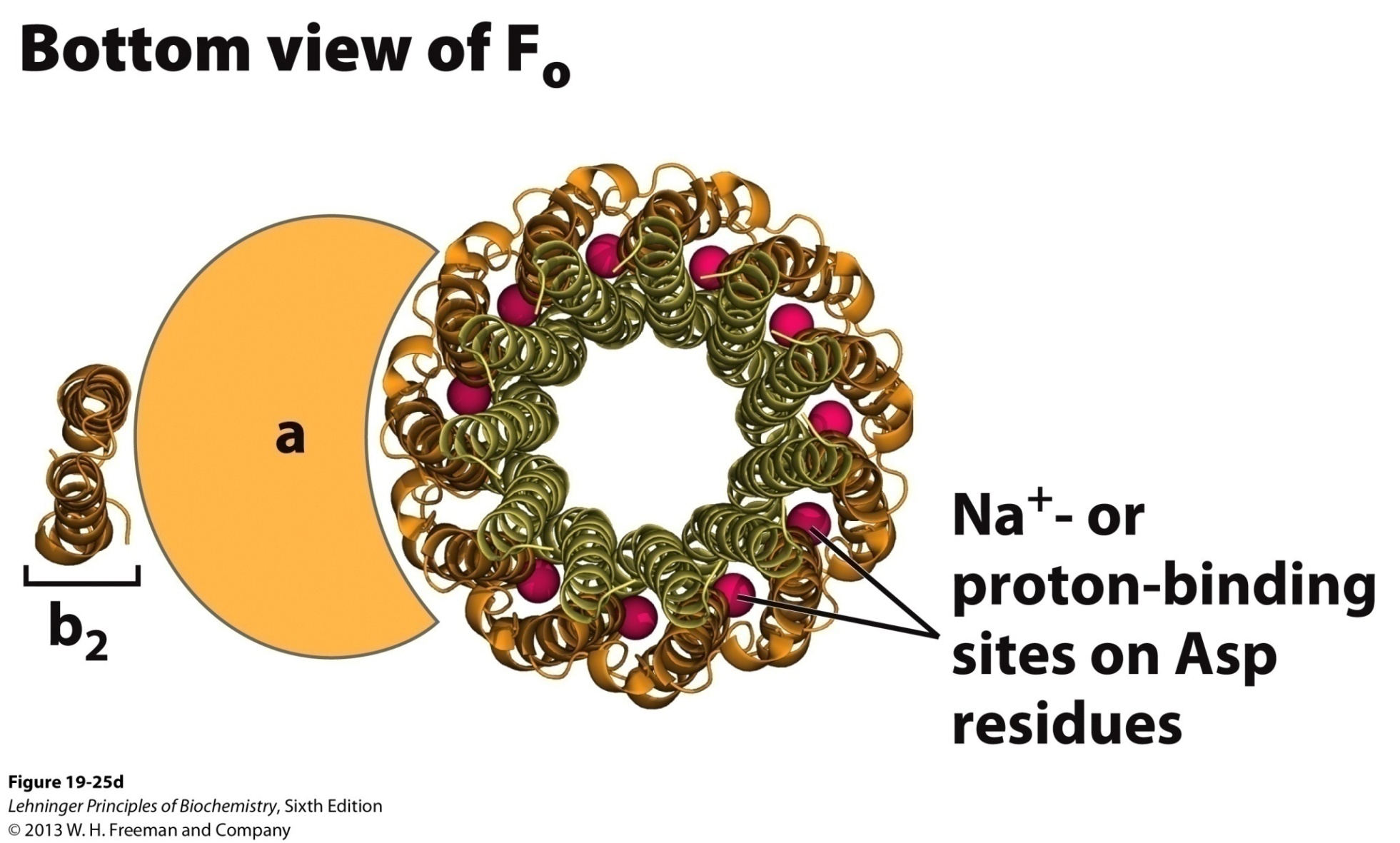 Each of the c subunits in Fo has a critical Asp residue near the middle 
of the membrane, which undergoes protonation/deprotonation      
during the catalytic cycle of the ATP synthase.
15. The binding-change model was proposed to explain the action mechanism of ATP synthase
The model was proposed based on kinetic and binding studies (before the 3-D structure of bovine F1 or yeast Fo F1 was determined).
Downhill proton movement through Fo will drive the rotation of the c-subunit ring and the asymmetrical  g subunits, which will cause each of the three b subunits to interconvert between the three conformations, as a result, each of them take turns to take up ADP + Pi, synthesize ATP, and release ATP----rotational catalysis
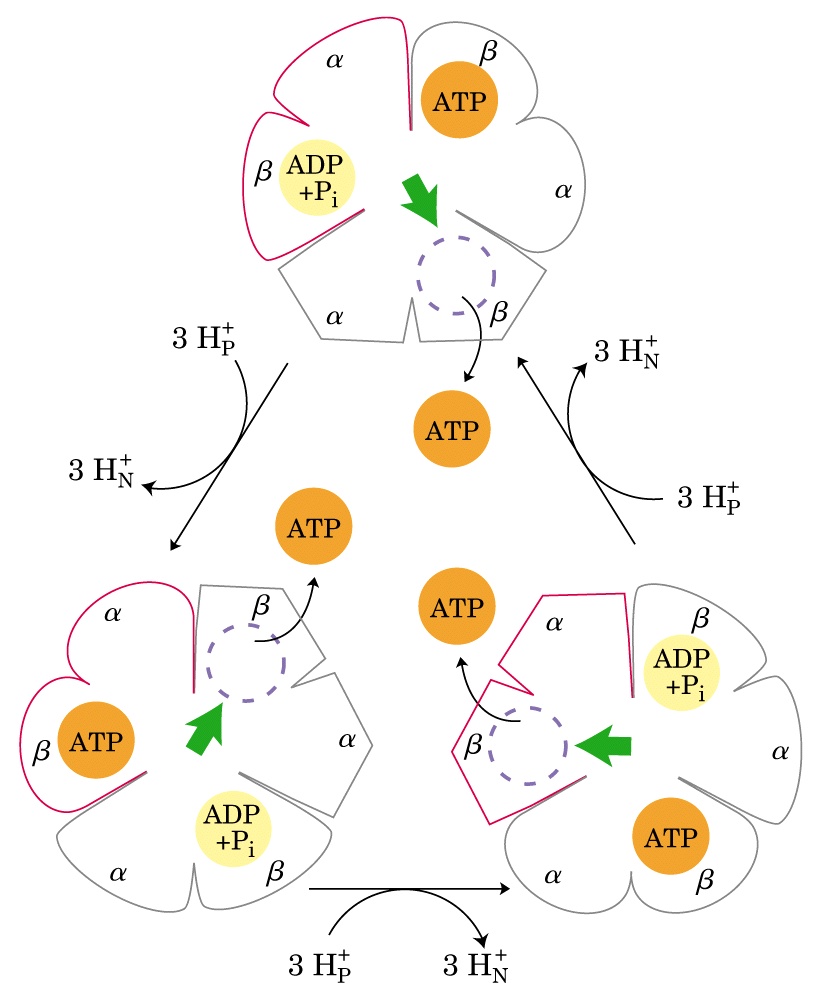 b-ATP
b-empty
b-ADP
Binding-change model for ATP synthase
Rotation of the g subunit of the F1 unit in discrete 120o (powered by ATP hydrolysis catalyzed by the b subunits) has been observed using a fluorescence microscope.
The estimation of H+ consumption for each ATP formed is 4 (among which one is consumed in transporting ATP, ADP and Pi).
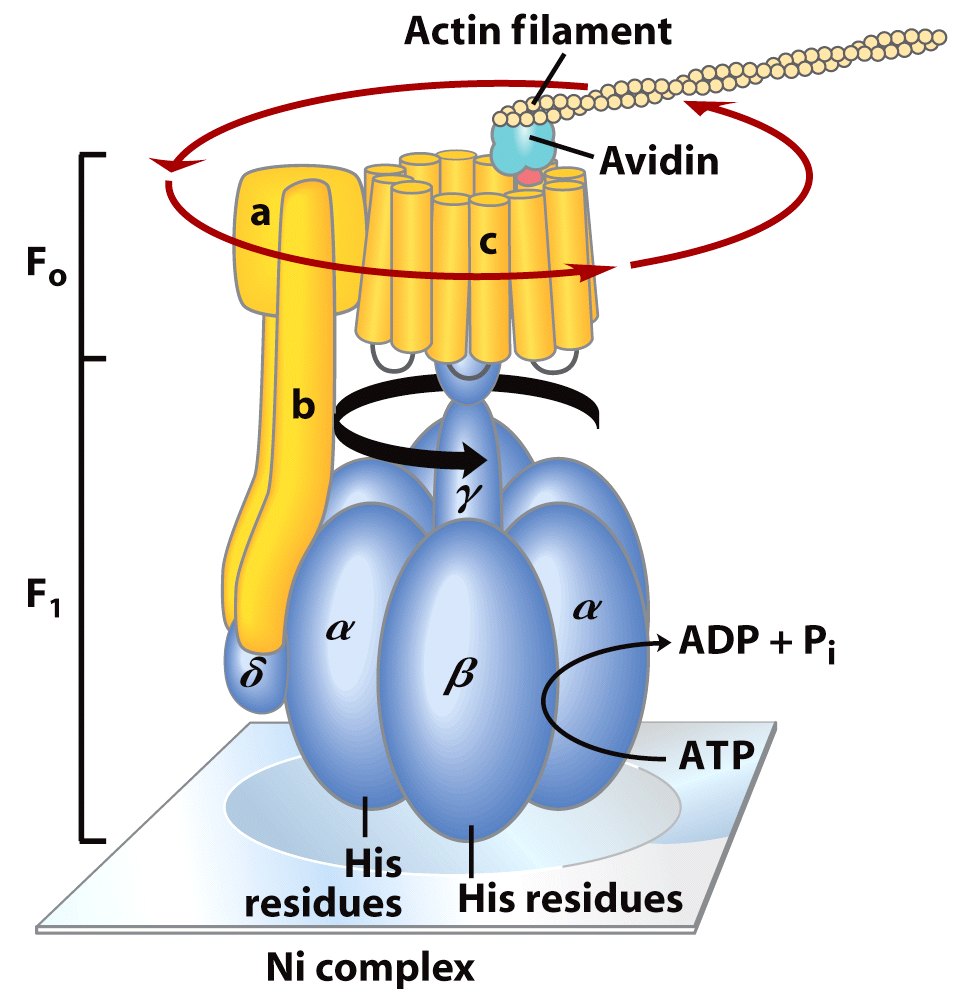 Rotation of the g 
subunit and the 
ring of c subunits
in the F0F1 complex
was observed by
in vitro studies 
using fluorescence
microscopy
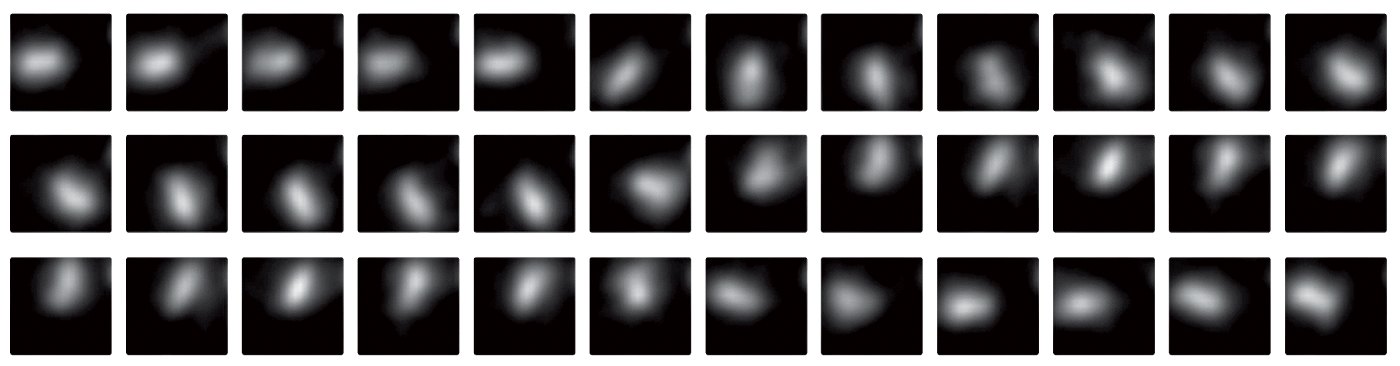 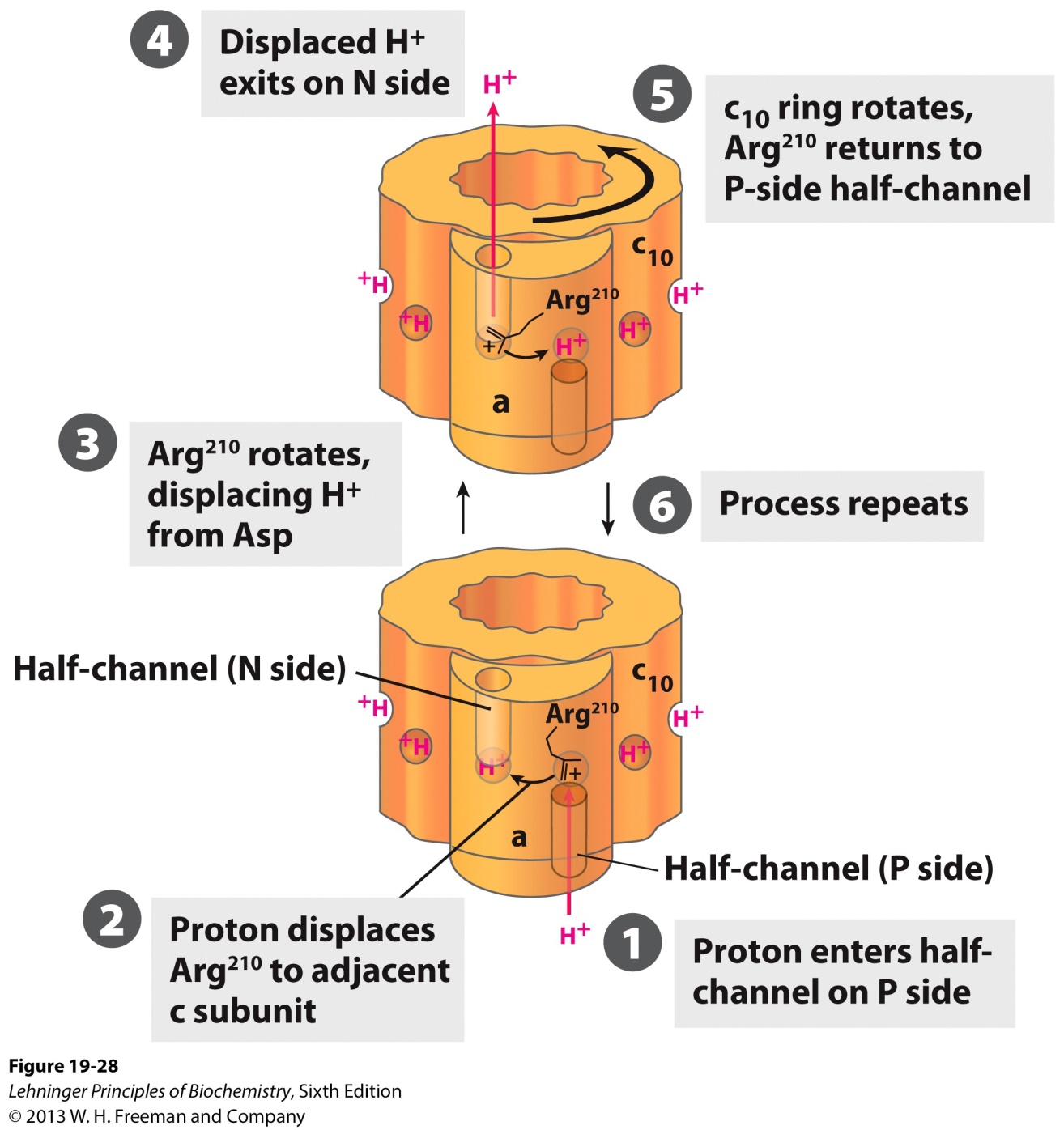 The orientation of the 
proton gradient dictates 
the direction of proton flow
and makes the rotation of 
the c ring essentially 
unidirectional.
A model for proton-driven rotation of the c ring
The estimation of H+ consumption for each ATP formed is 4 (among which one is consumed in transporting ATP, ADP and Pi).

        1 NADH          10 protons          2.5 ATP
        1 FADH2          6 protons           1.5 ATP
    
   PNAS paper:
    rotate ~100 times/second, bovine c8-ring in F-ATPase
    8/3 + 1 = 3.7 proton/ATP
    NADH: 10/3.7= 2.7 ATP
    FADH2 : 6/3.7= 1.6 ATP
16. The energy stored in the proton gradient can be used to do other work
ADP and Pi  are believed to be transported into, and ATP out the mitochondrial matrix by using the proton gradient.
The rotary motion of the bacterial flagella is energized directly by the proton gradient across the cytoplasmic membrane.
The thermogenin on the inner mitochondrial membrane of brown fat tissue cells uses the proton-gradient to produce heat to maintain body temperature for hibernating animals, newborn animals and mammals adapted to cold (thermogenesis).
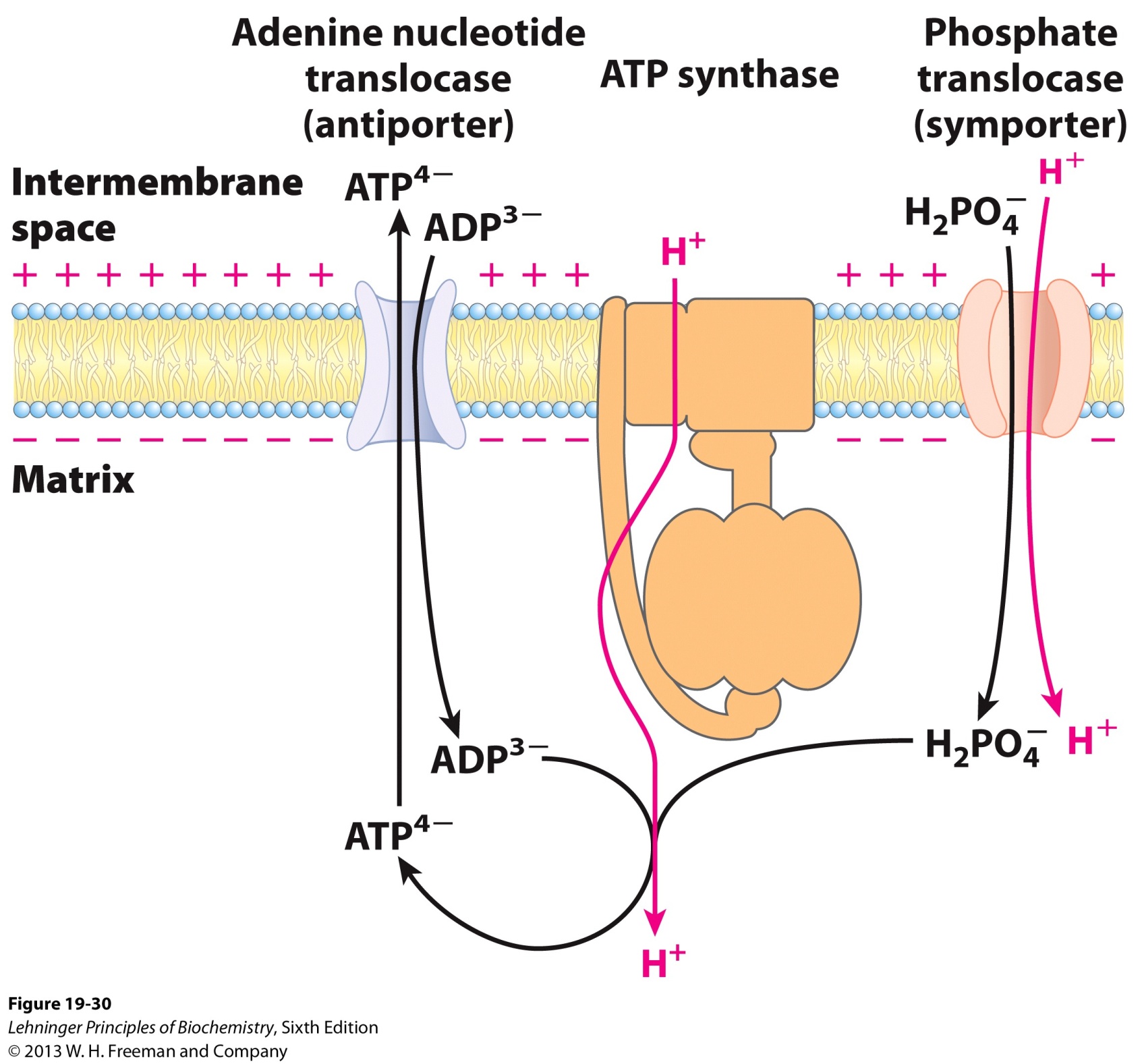 The proton-
motive force
is used for
active transport
through the
inner 
membrane of
the mitochondria
Adenine nucleotide and phosphate translocases
The rotary motion of the bacterial flagella is energized directly by the proton gradient across the cytoplasmic membrane.
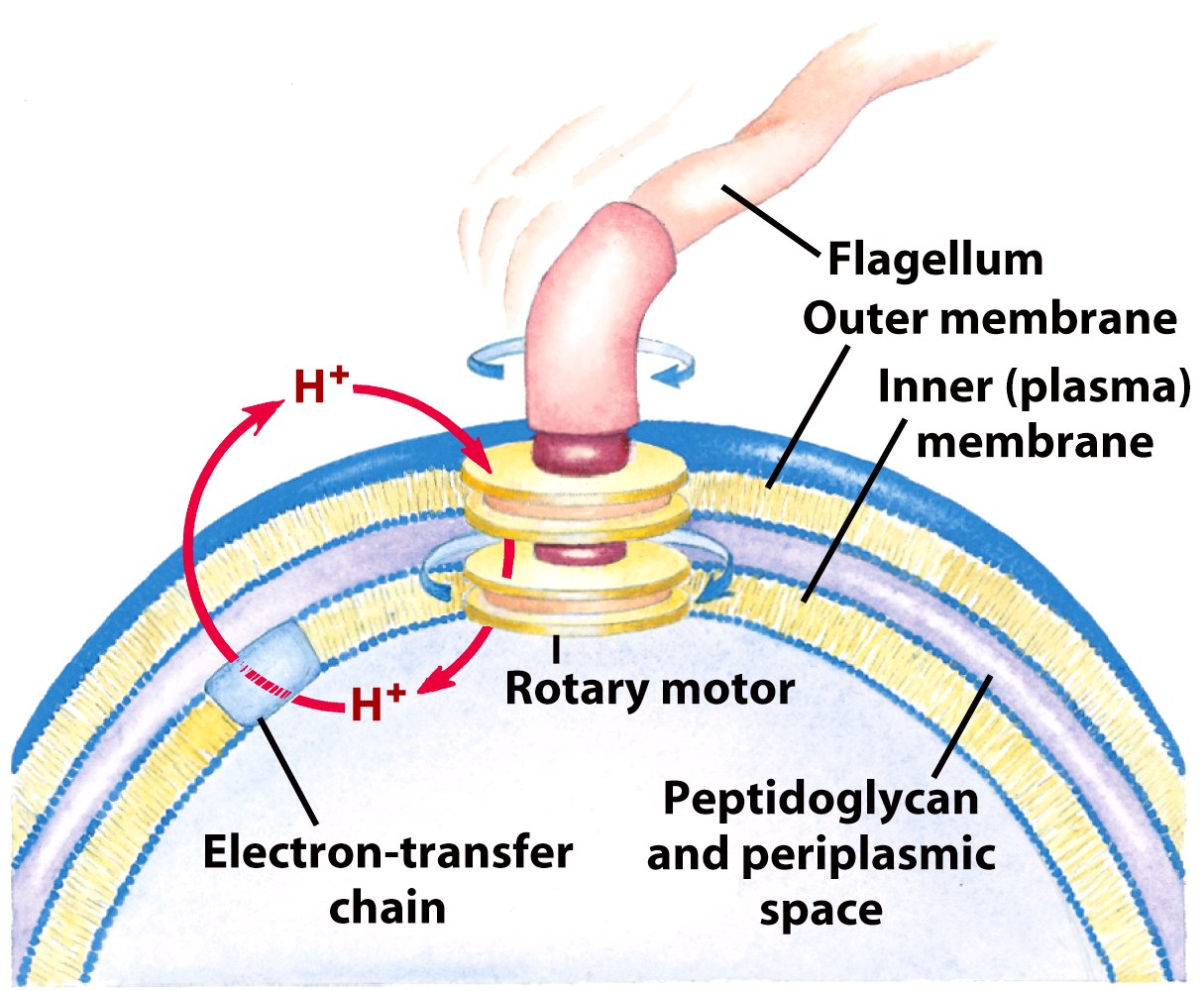 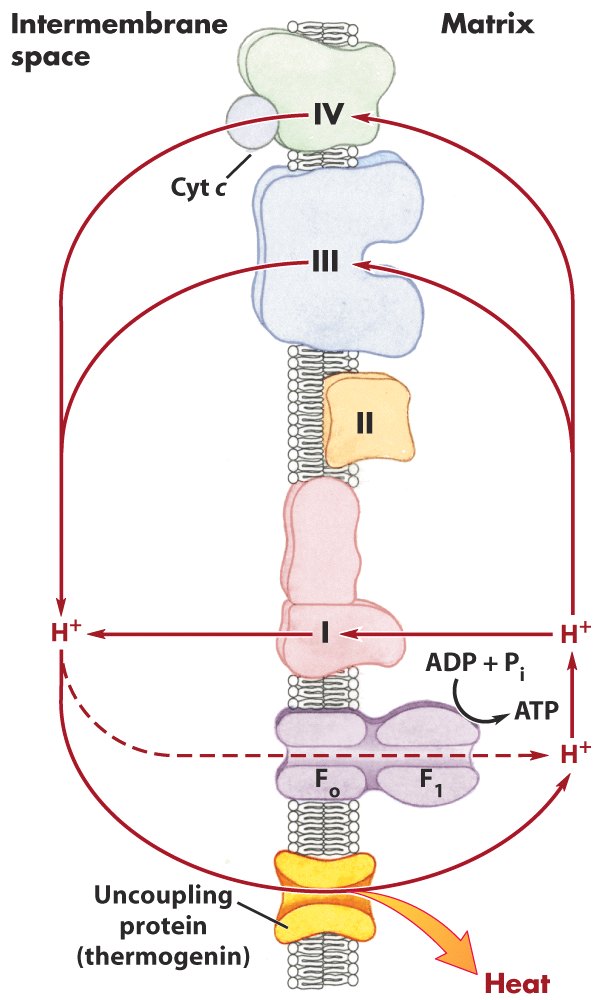 Thermogenin of brown
fat mitochondria causes
the energy conserved by
proton pumping to be 
dissipated as heat.
17. Electrons in NADH generated in cytosol is shuttled into mitochondria to enter the respiratory chain
This is usually fulfilled by the malate-aspartate shuttle system in liver, kidney and heart, using the malate-a-ketoglutarate and the glutamate-aspartate transporters.
Electrons of NADH in the cytosol of skeletal muscle and brain are often shuttled into the matrix by using the glycerol 3-phosphate shuttle, which delivers the electrons to Complex III, thus releasing less amount of energy for proton gradient generation.
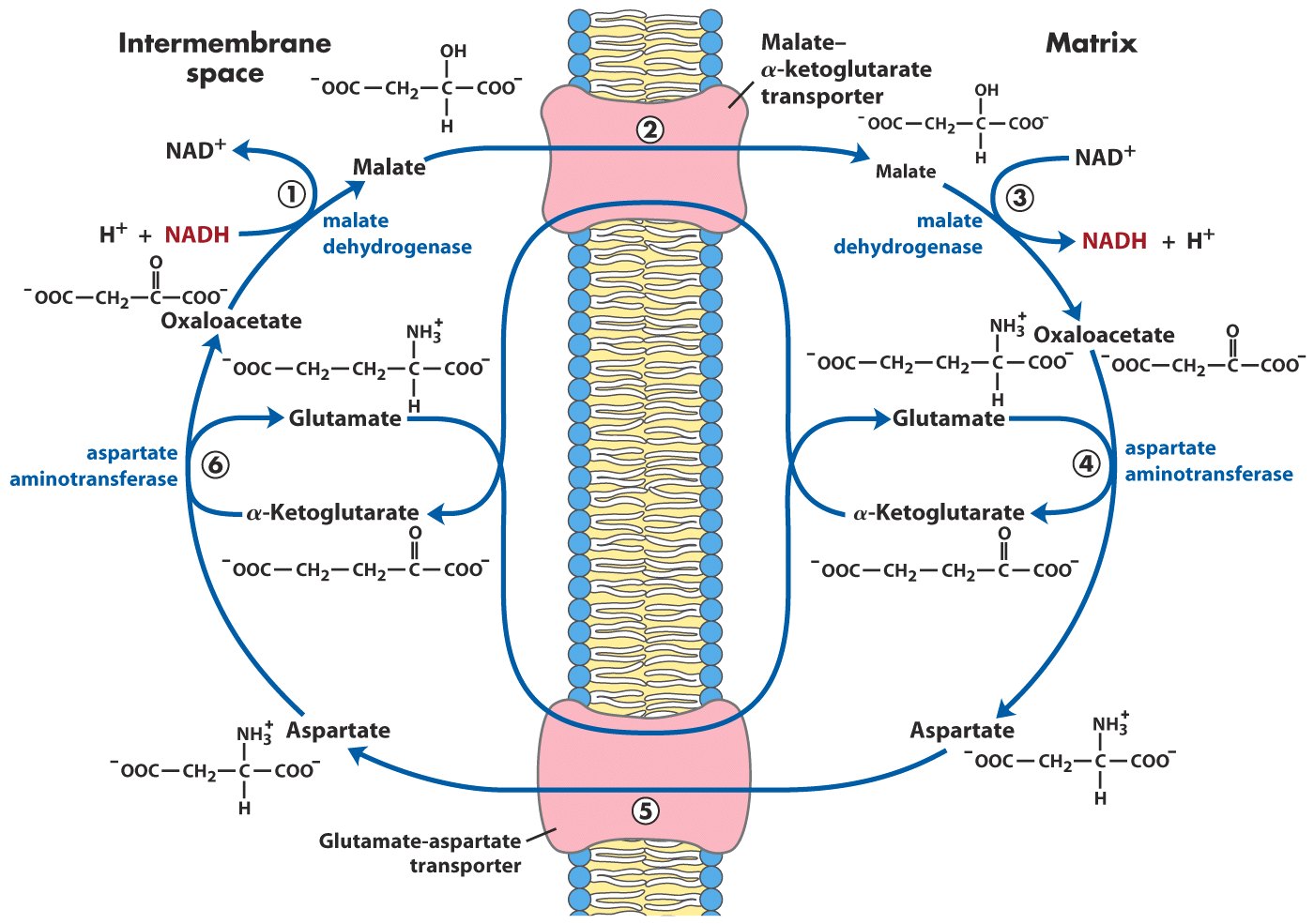 Malate-aspartate shuttle (in liver, kidney and heart)
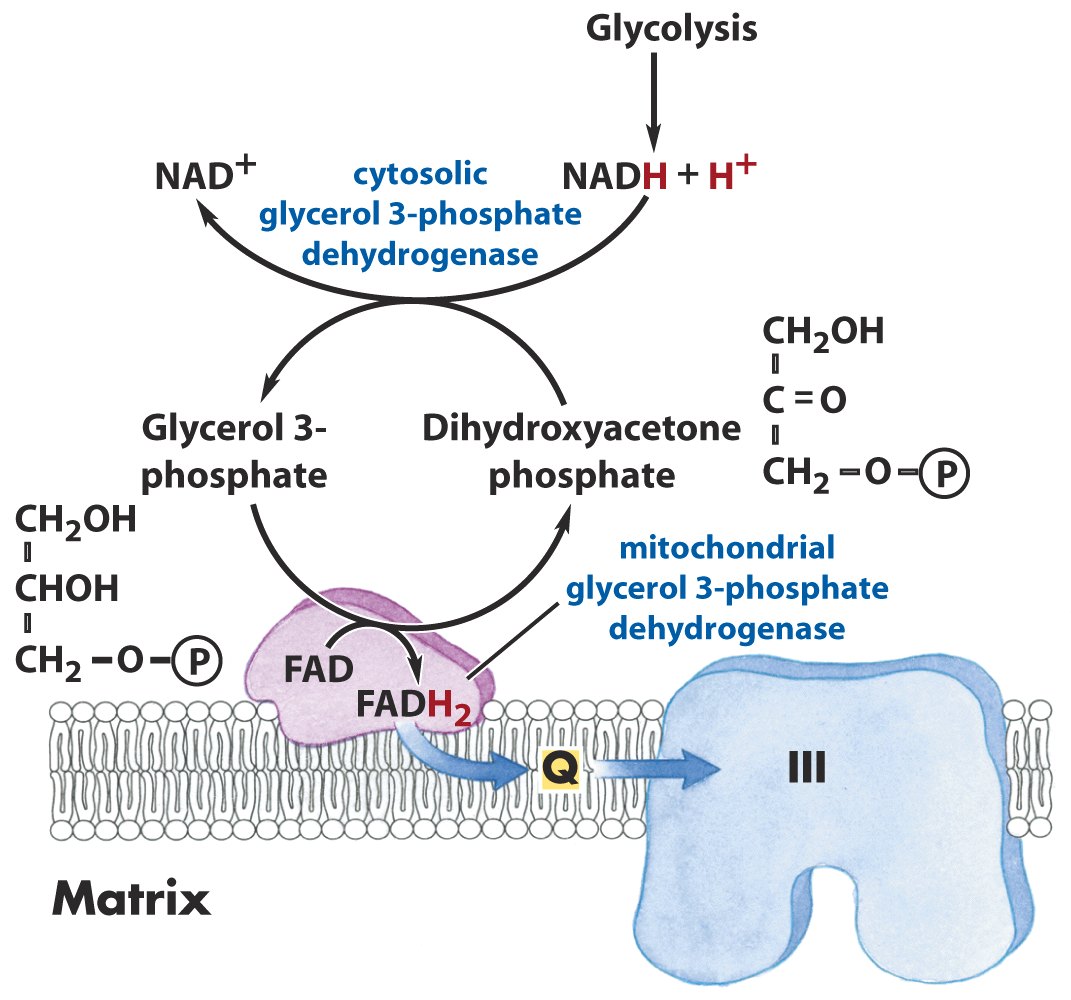 Glycerol 3-phosphate shuttle (in skeletal muscle and brain)
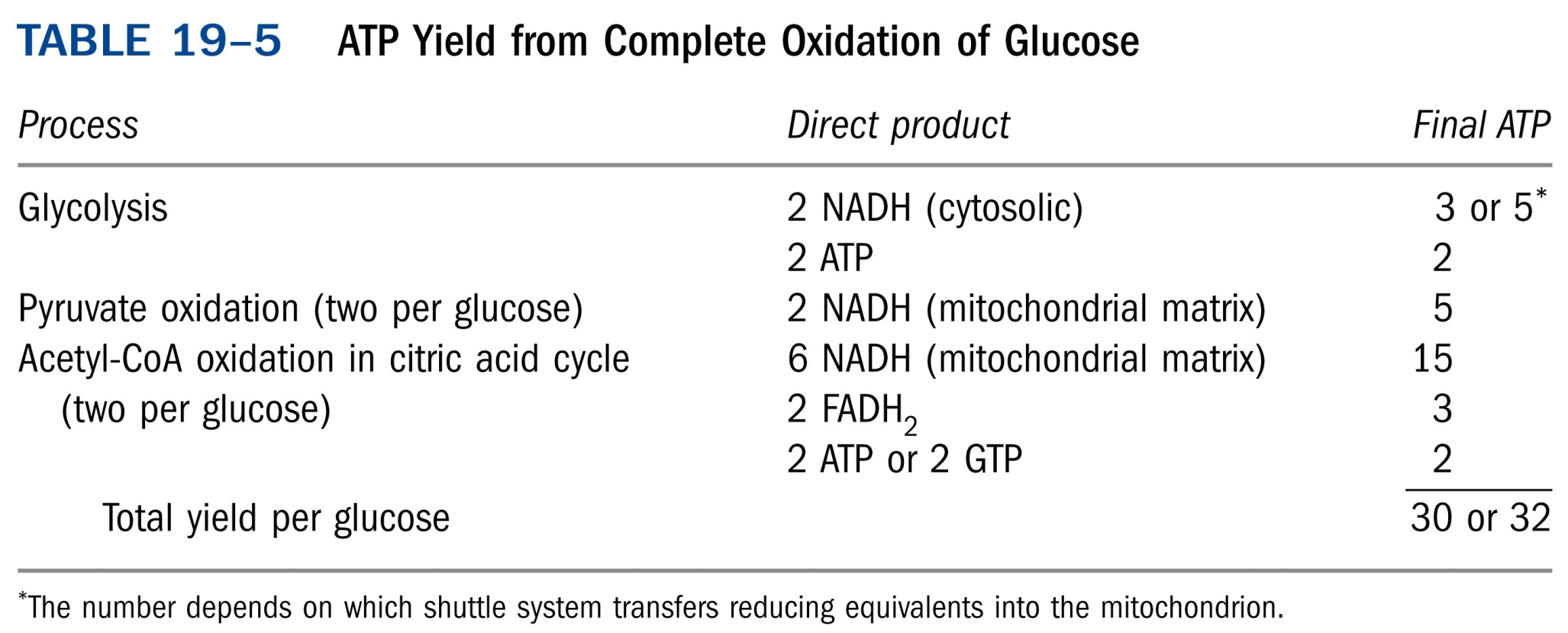 Electrons of NADH generated in plant cytosol enter 
the respiratory chain directly with no need of shuttling 
due to the presence of an externally oriented NADH 
dehydrogenase.
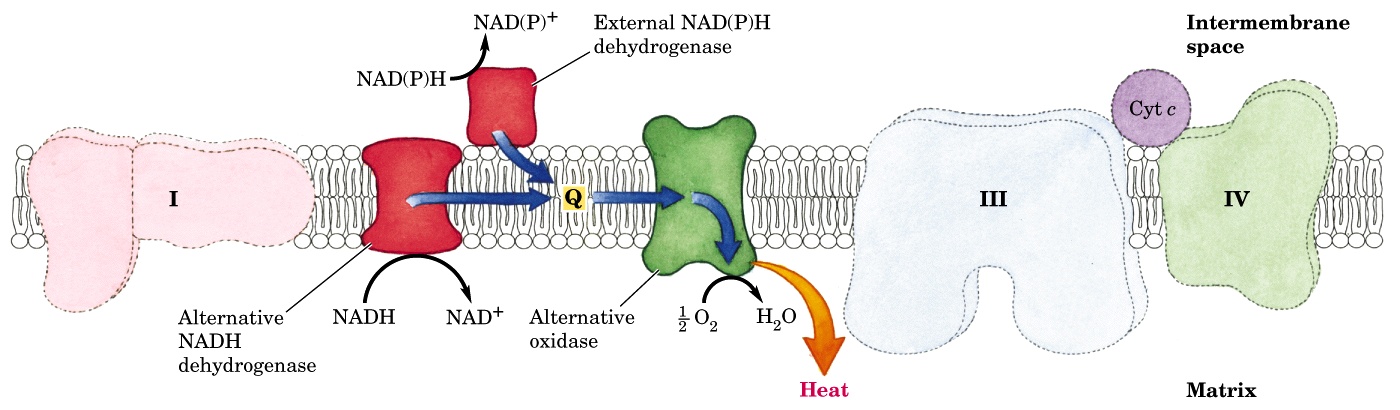 18. The pathways leading to ATP synthesis are coordinately regulated
The rate of the respiration is generally controlled by the availability of ADP, since ADP acts as the acceptor of Pi, this way of regulation is thus called “acceptor control”.
ATP, ADP, NADH, or NAD+ regulates rate of fuel oxidation at further upstream steps (in stage I and II of fuel oxidation pathway).
The ratio [ATP]/([ADP][Pi]) fluctuates only slightly in most tissues due to a coordinated regulation of all the pathways leading to ATP production.
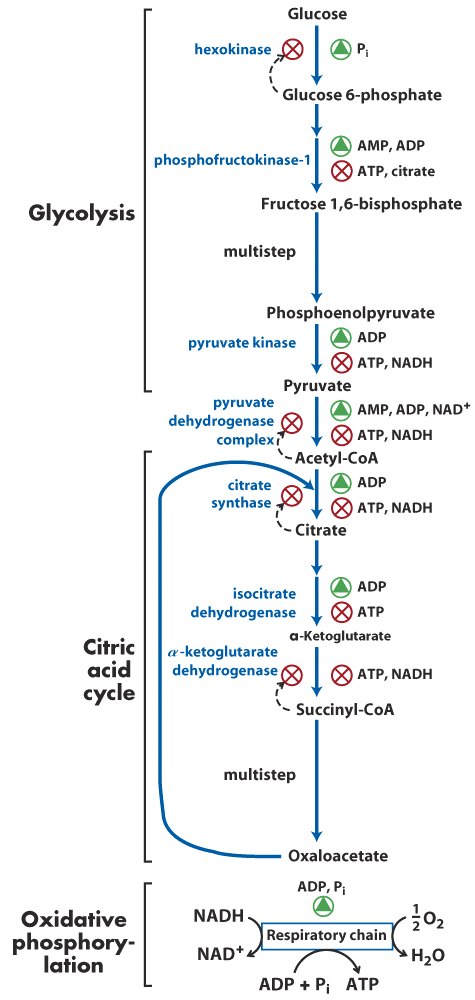 Regulation of the ATP-producing pathways*****
Mitochondrial genes 
and mutations
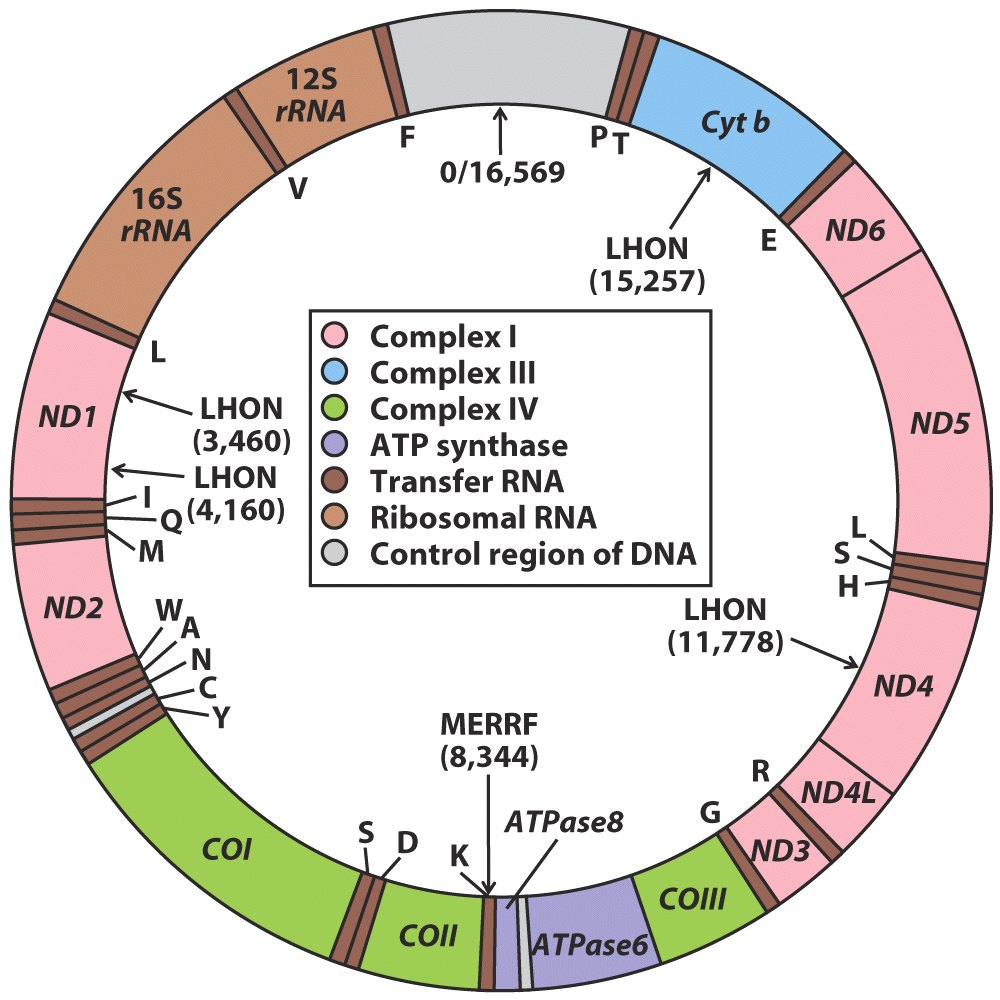 LHON: Leber’s 
hereditary 
optic neuropathy
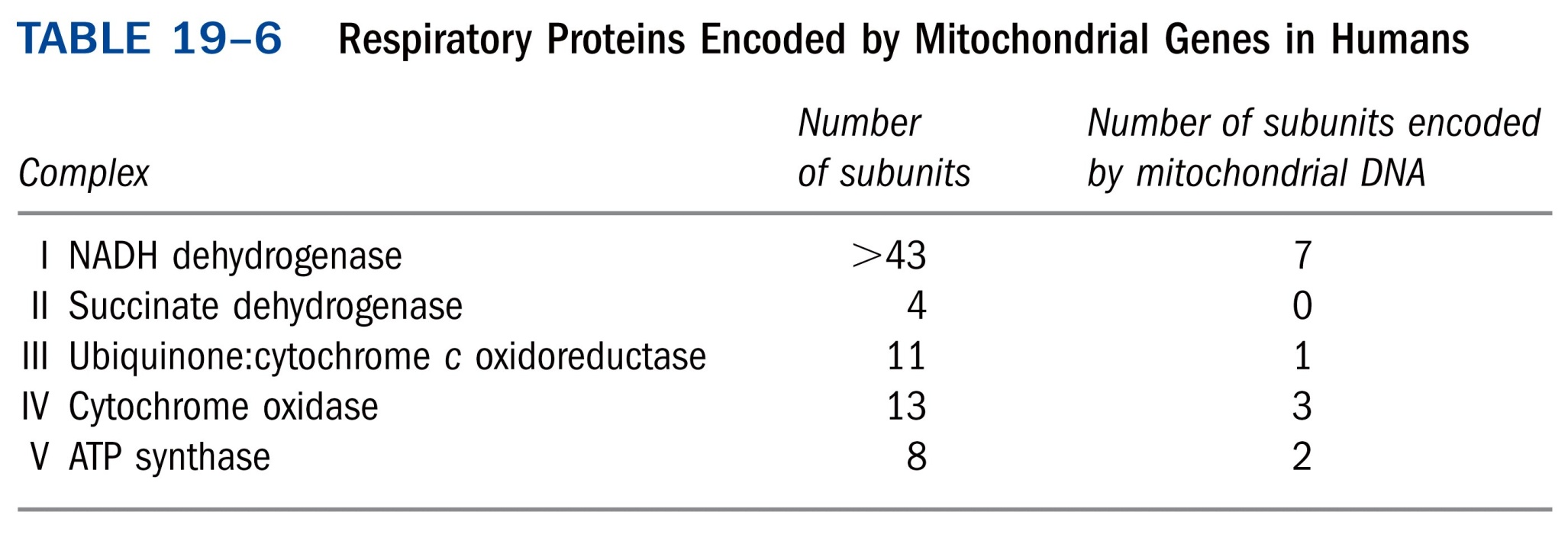 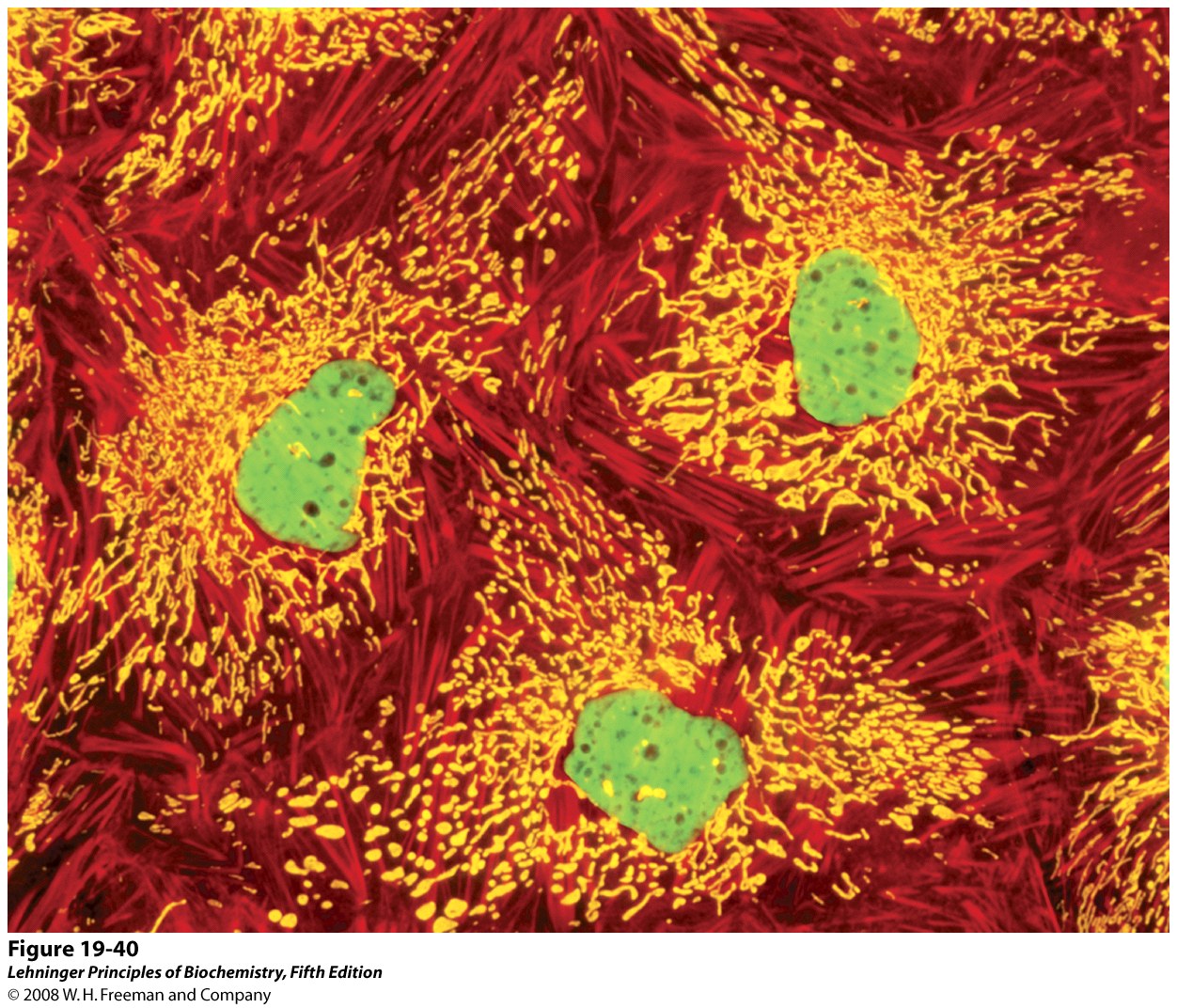 Single cells contain many mitochondria
[Speaker Notes: FIGURE 19-40 Single cells contain many mitochondria. A typical animal cell has hundreds or thousands of mitochondria, some fraction of which may contain genomes with mutations that affect mitochondrial function. This ovine (sheep) kidney epithelial cell was cultured in the laboratory, fixed, and then stained with fluorescent probes that show mitochondria as gold, microfilaments of actin red, and nuclei green when observed in the fluorescence microscope.]
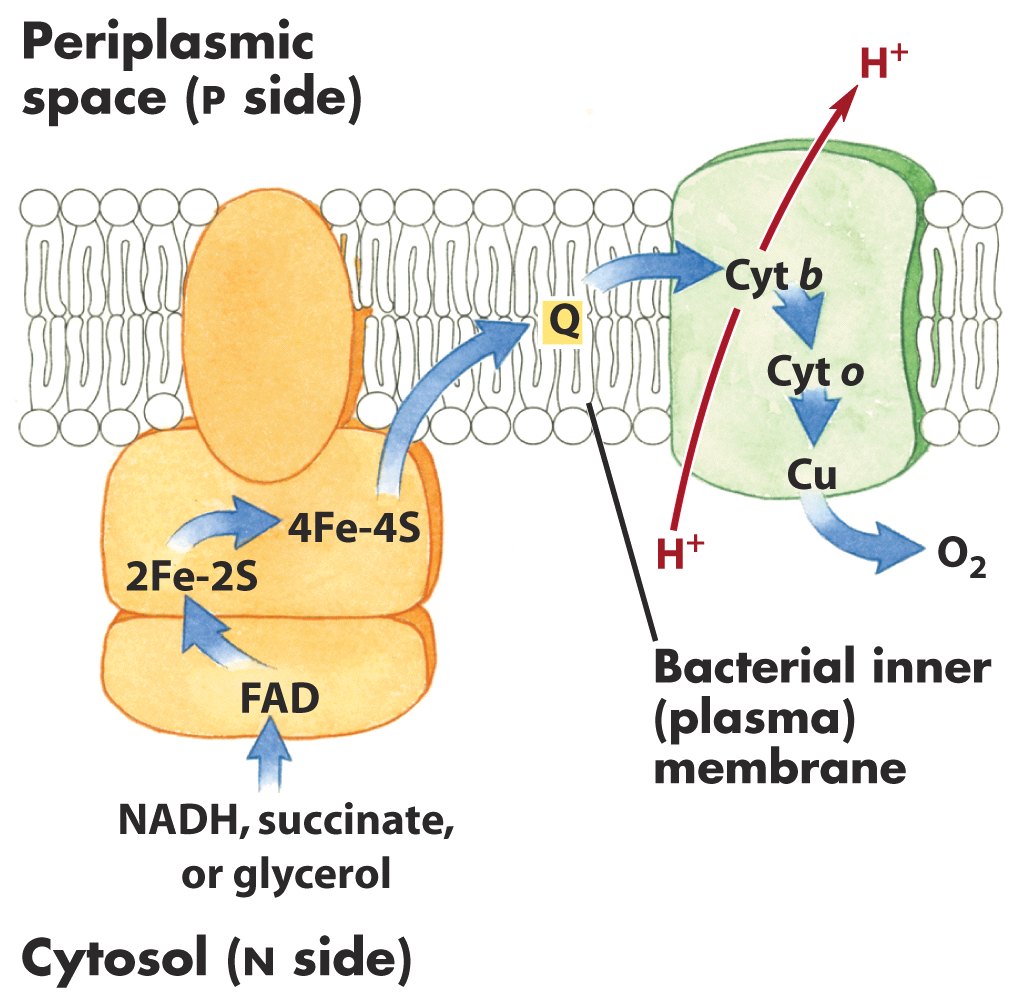 Bacterial respiratory chain
Keywords
Respiratory chain---Complex I, II, III and IV
Proton gradient---the chemiosmotic theory
ATP synthase
Words of the week
outer membrane vs.                inner membrane
intermembrane vs. intramembrane
matrix
Text-book reading of the week
Summary 19.1 (p746)
Worked example 19-2 (p757)
Summary 19.2 (p759)
Summary 19.3 (p762)
p759-762 (regulation of oxidative phosphorylation)
Summary
ATP is synthesized using the same strategy in oxidative phosphorylation and photophosphorylation.
Electrons collected in NADH and FADH2 are released (at different entering points) and transported to O2 via the respiratory chain, which consists of four multiprotein complexes (I, II, III, and IV) and two mobile electron carriers (ubiquinone and cytochrome c).
A proton gradient across the inner membrane of mitochondria is generated using the electron motive force generated by electron transfer through the respiratory chain.
The order of the many electron carriers on the respiratory chain have been elucidated via various studies, including measurements of the standard reduction potential, oxidation kinetics of the electron carriers, and effects of various respiratory chain inhibitors.
Electron transfer to O2 was found to be coupled to ATP synthesis from ADP + Pi in isolated mitochondria.
The chemiosmotic theory explains the coupling of electron flow and ATP synthesis.
ATP synthase comprises a proton channel (Fo) and a ATPase (F1).
The binding-change model was proposed to explain the action mechanism of ATP synthase.
The energy stored in the proton gradient can be used to do other work.
Electrons in NADH generated in cytosol is shuttled into mitochondria to enter the respiratory chain.
The pathways leading to ATP synthesis is coordinately regulated.